暗　空
平行移動させると　どれになる？
Q 1
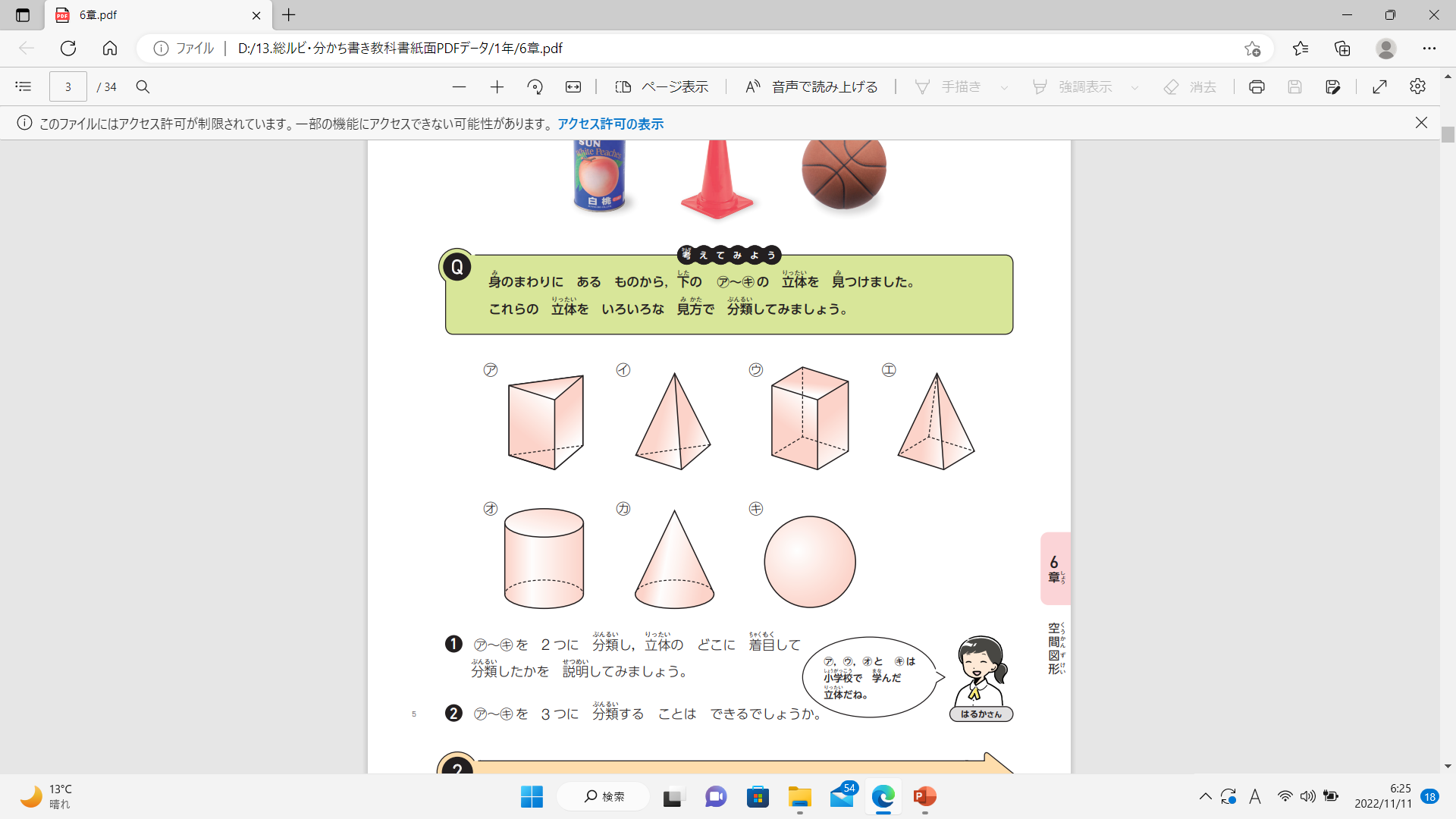 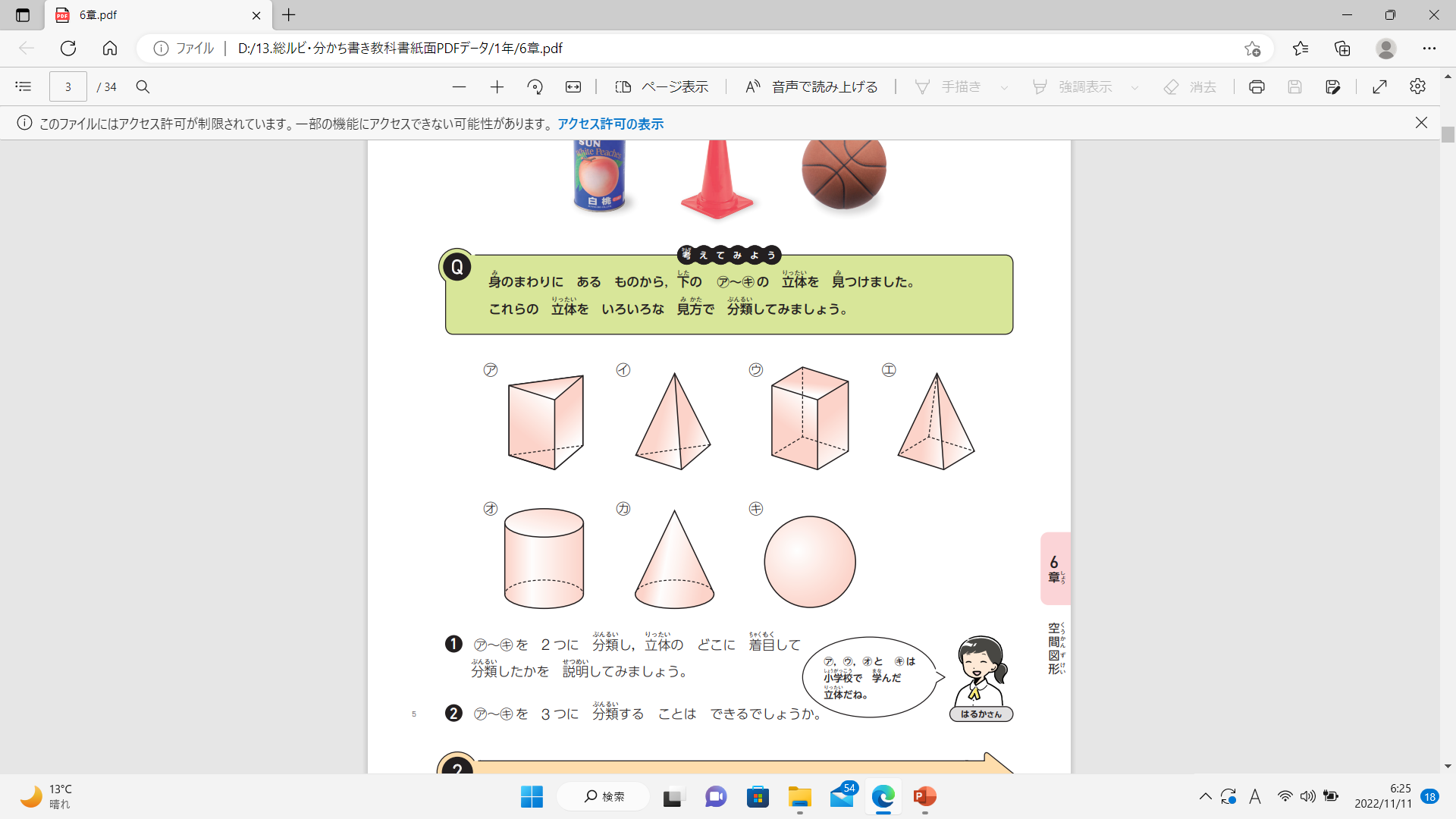 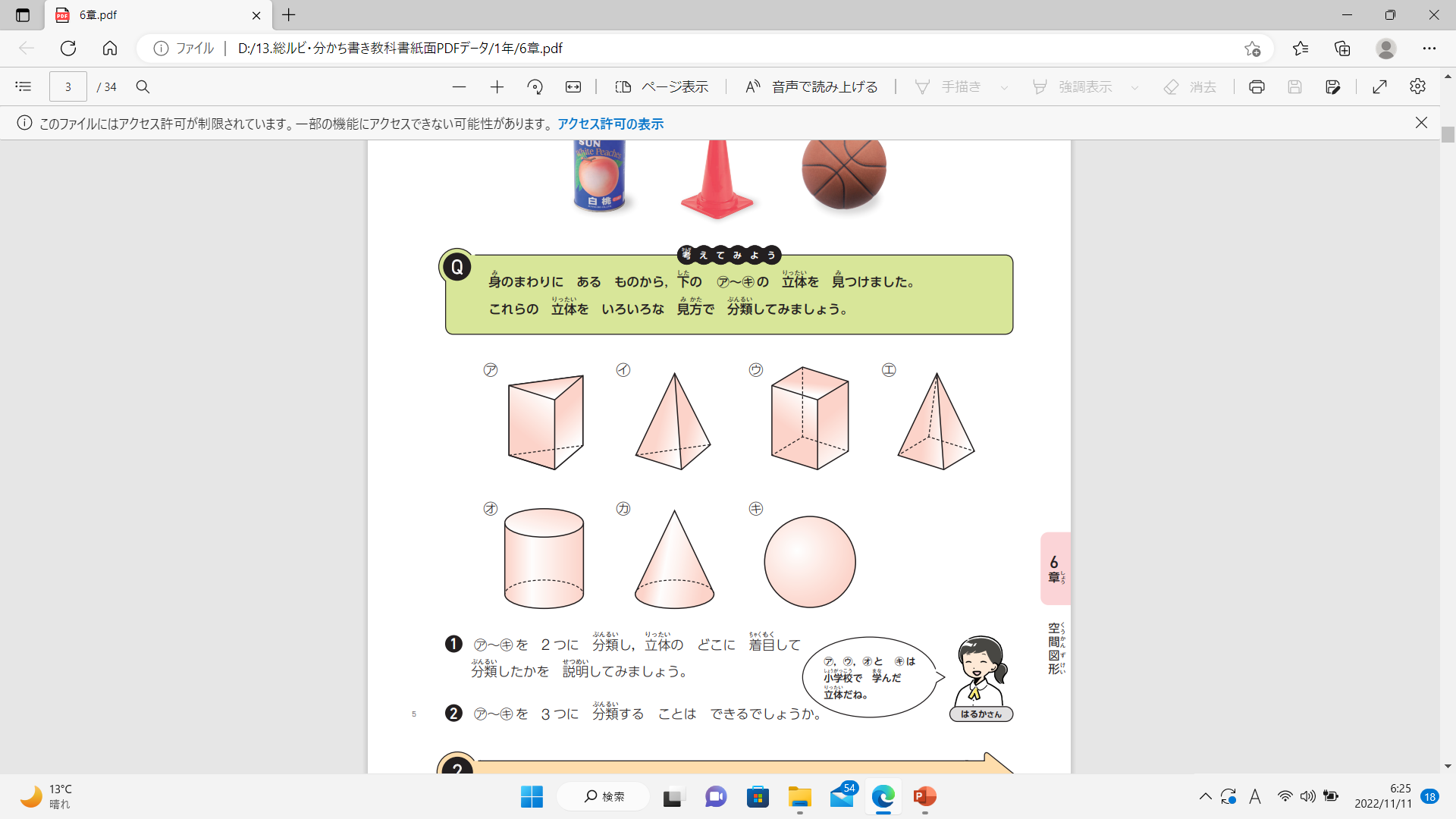 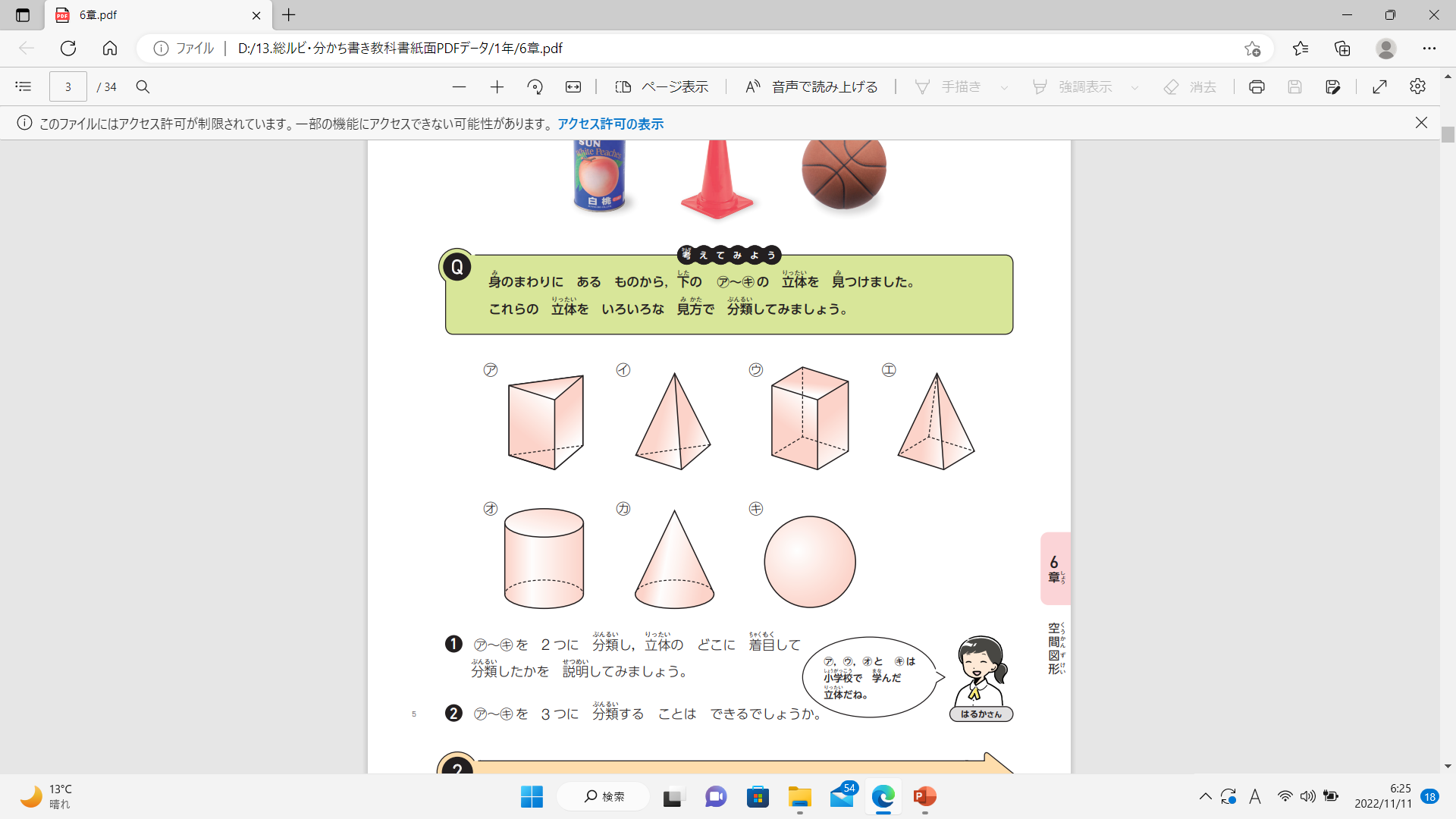 四角柱
円　柱
三角柱
四角すい
暗　空
平行移動させると　どれになる？
Q ２
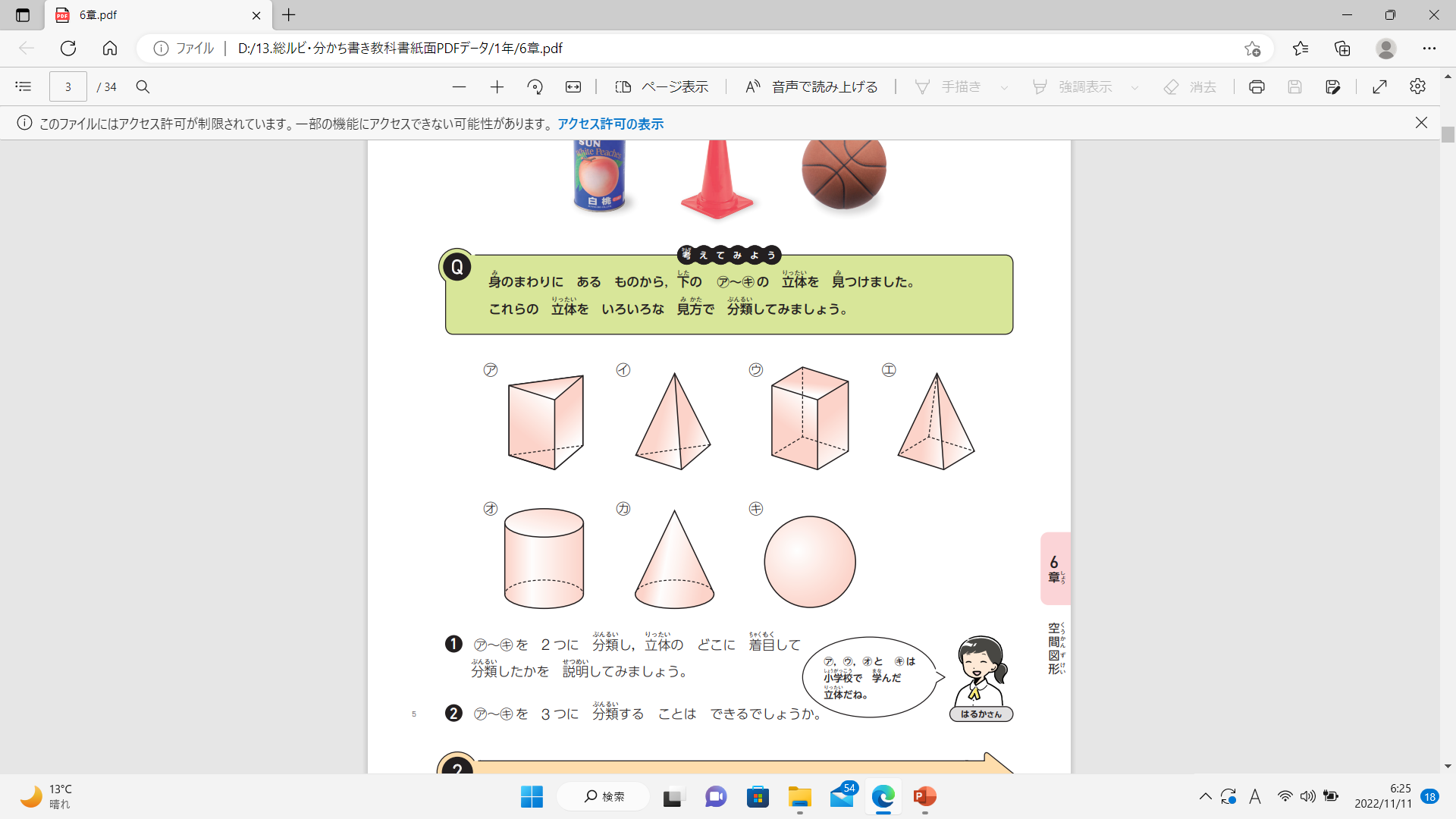 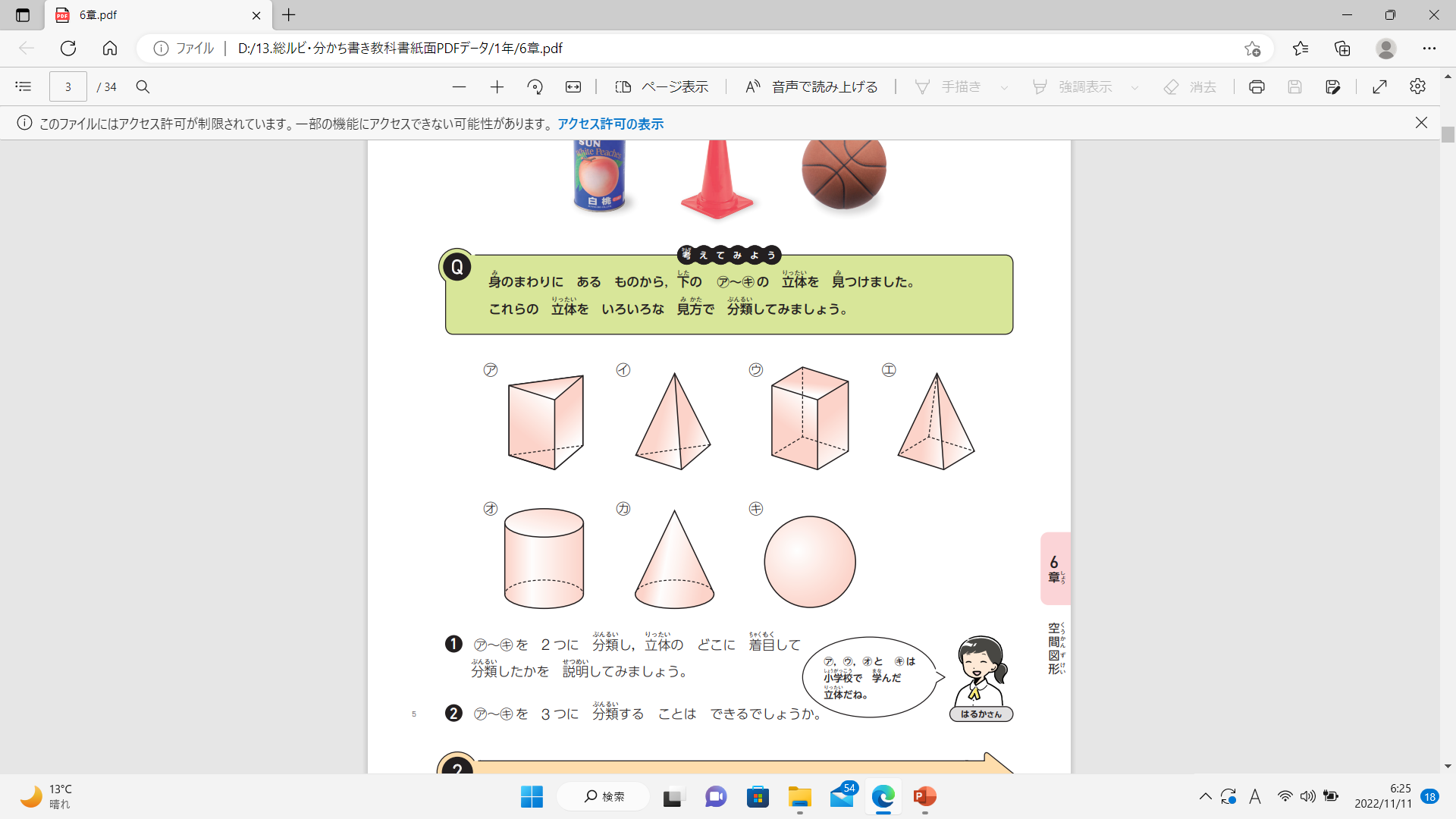 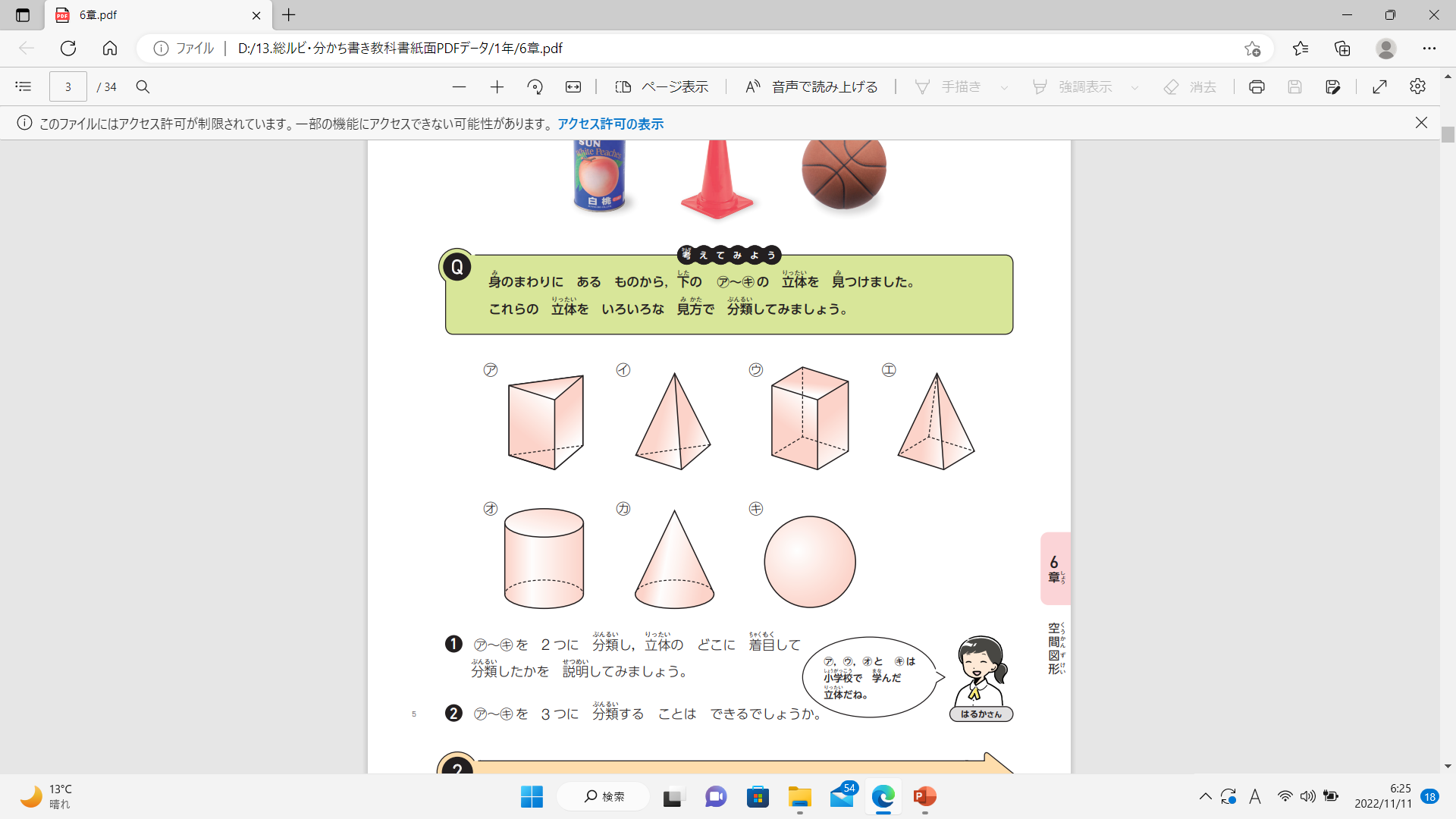 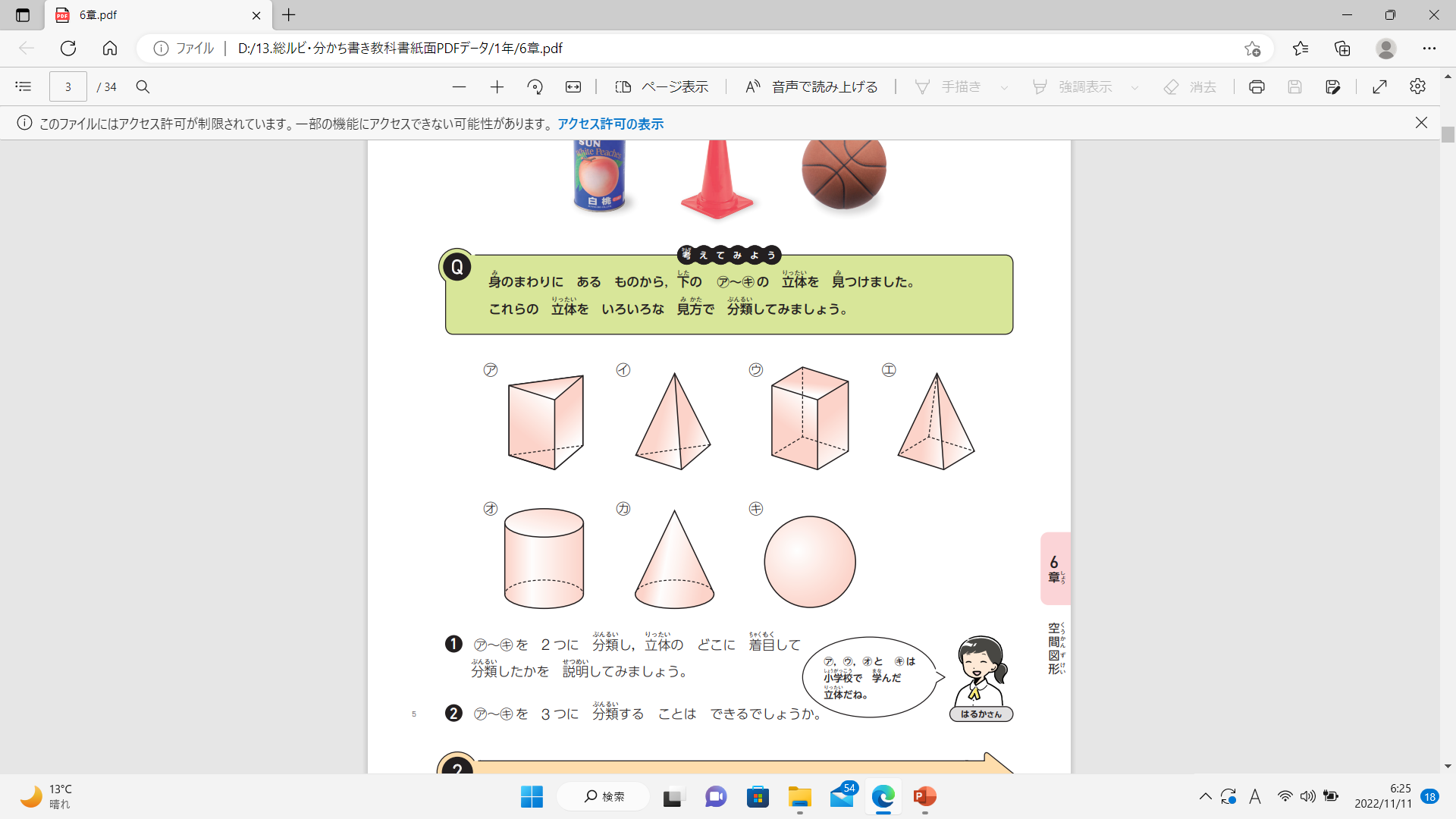 四角柱
円　柱
三角柱
四角すい
暗　空
平行移動させると　どれになる？
Q ３
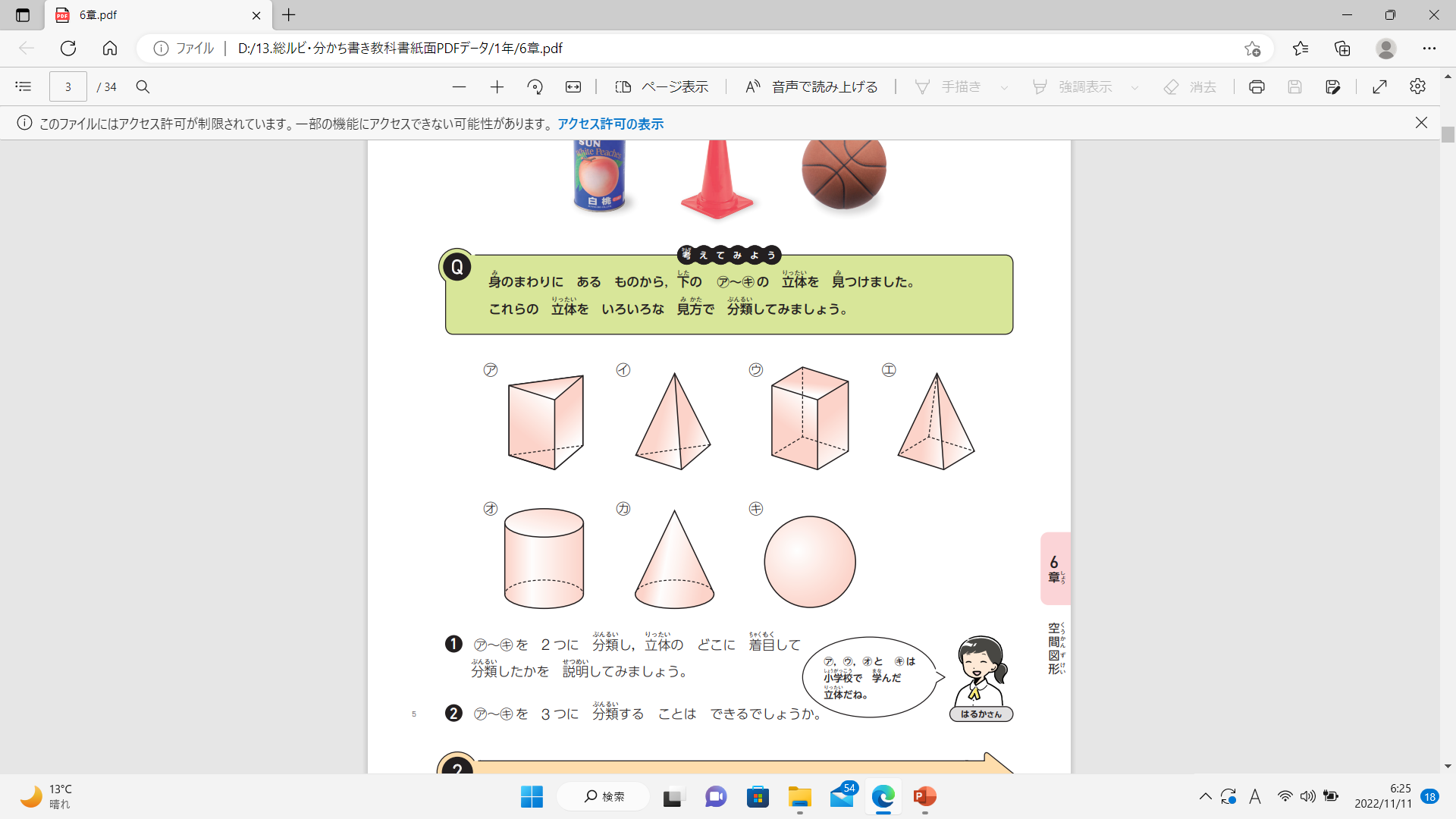 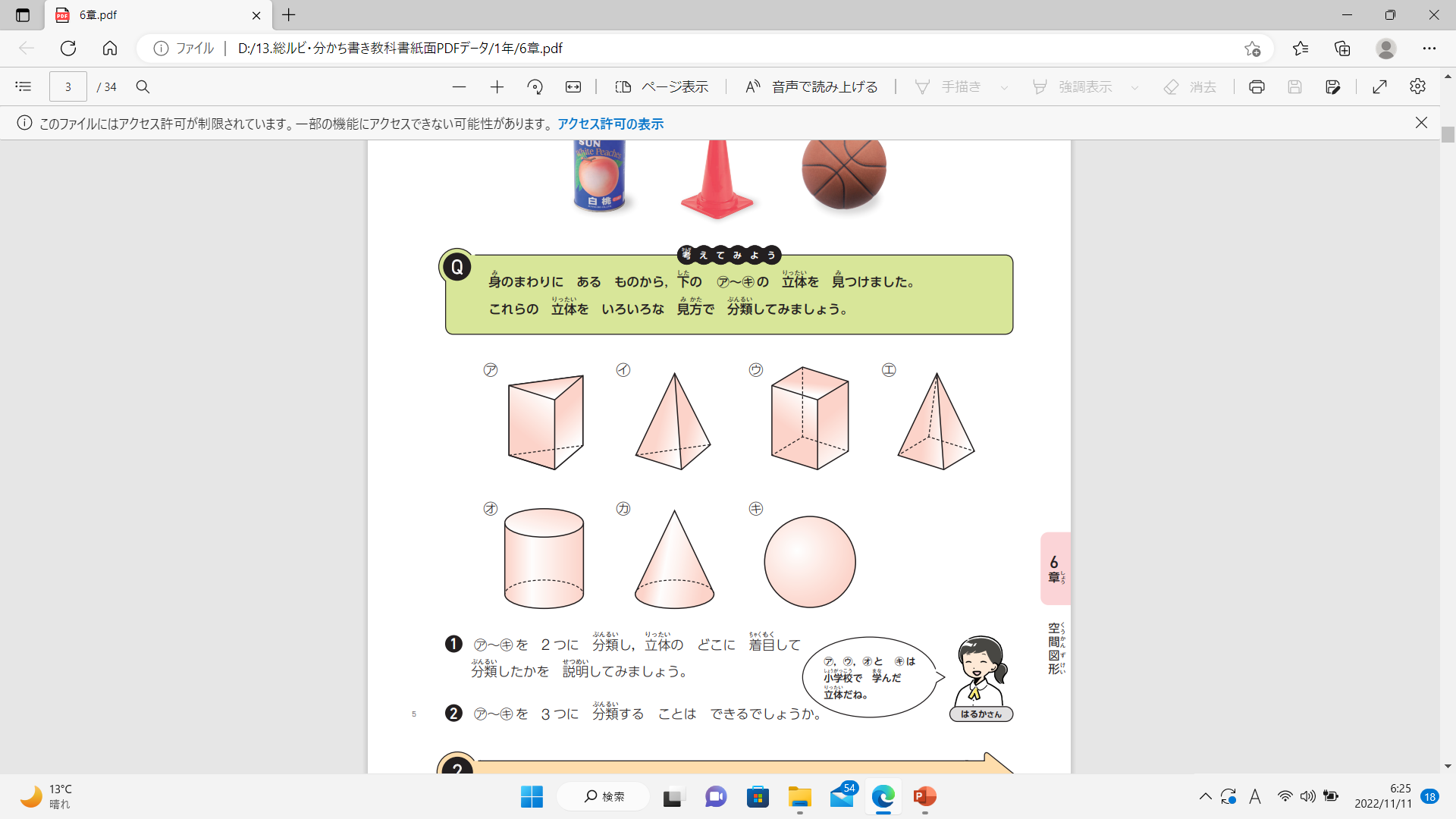 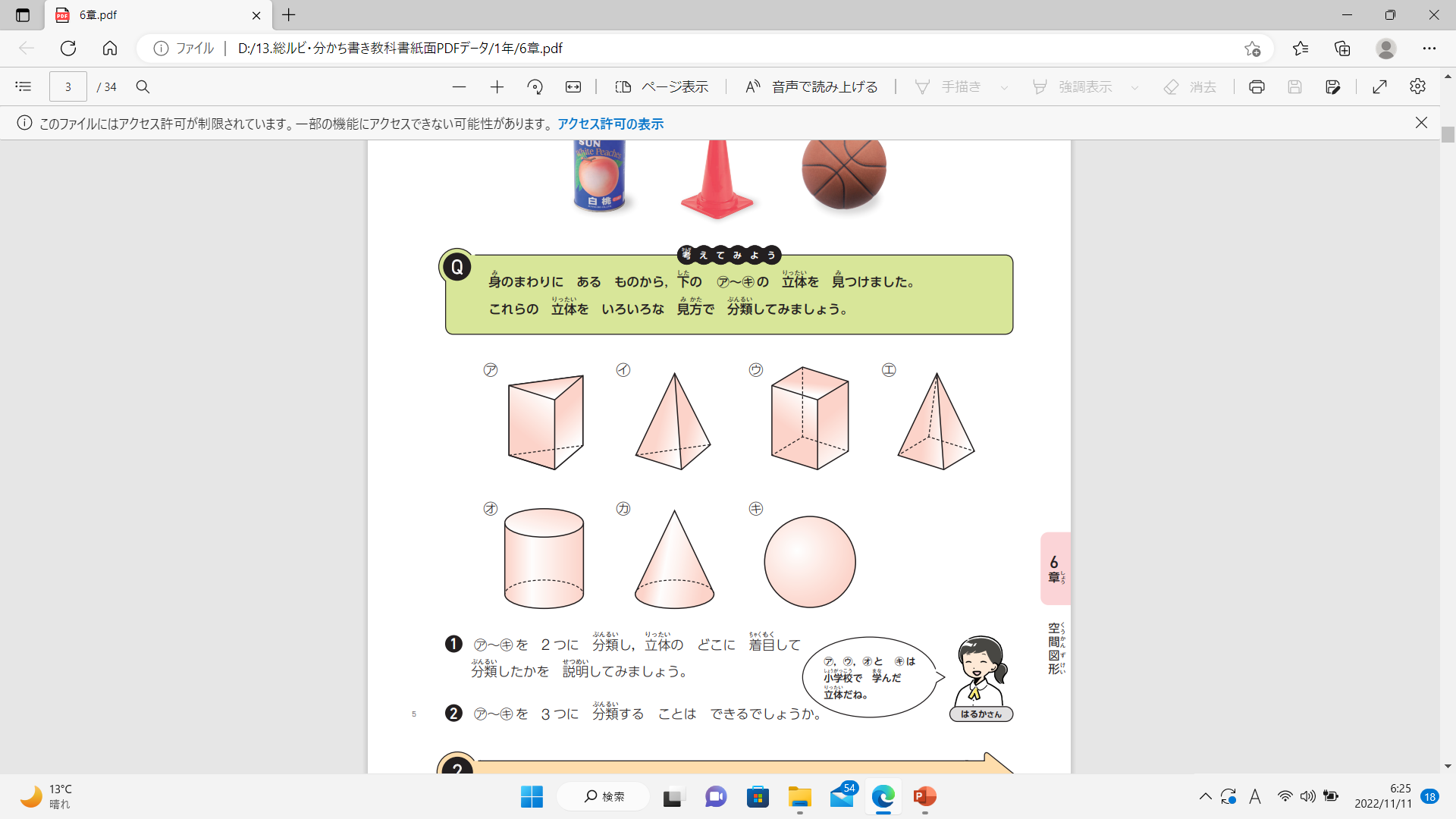 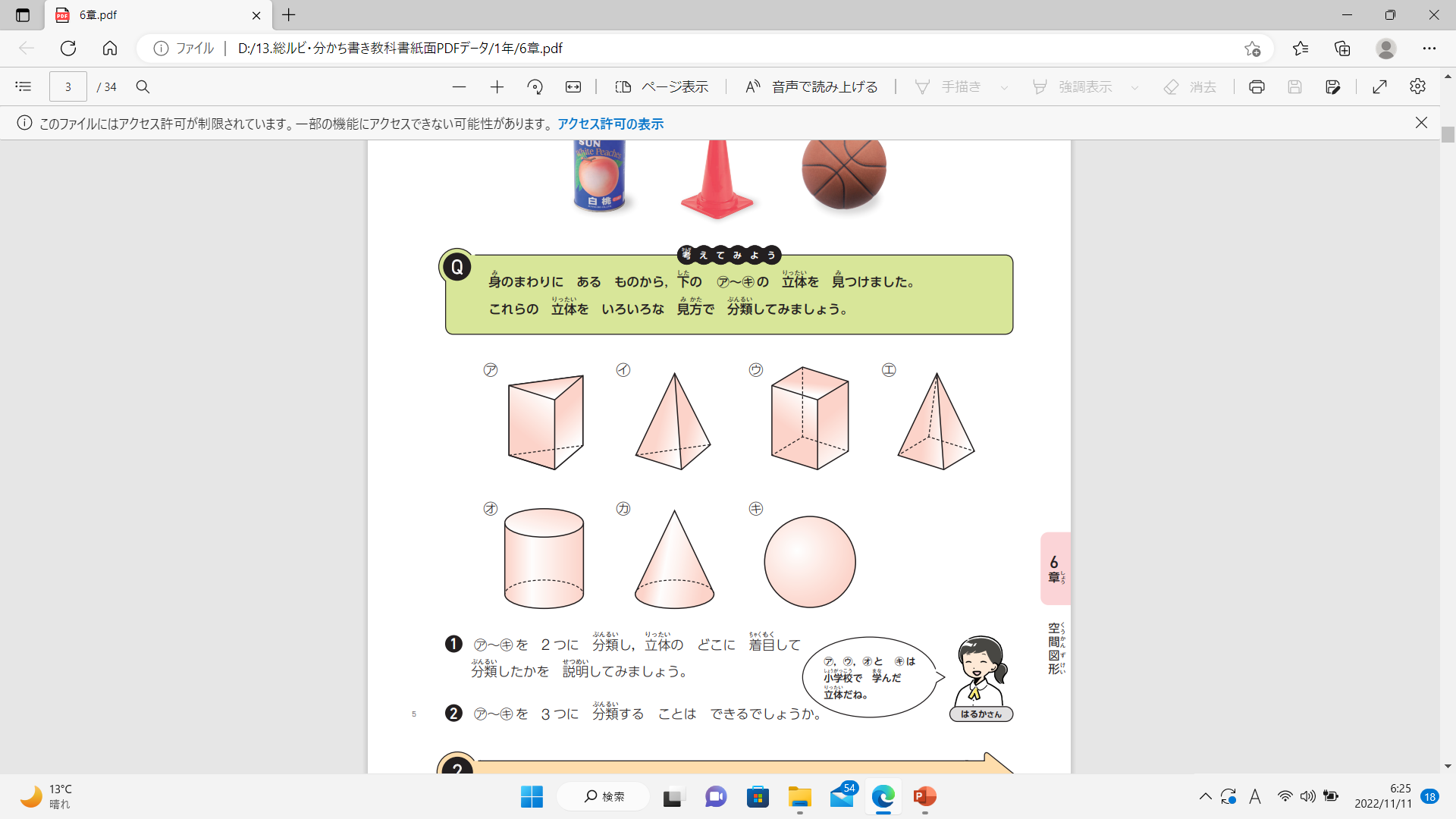 四角柱
円　柱
三角柱
四角すい
暗　空
平行移動させると　どれになる？
Q ４
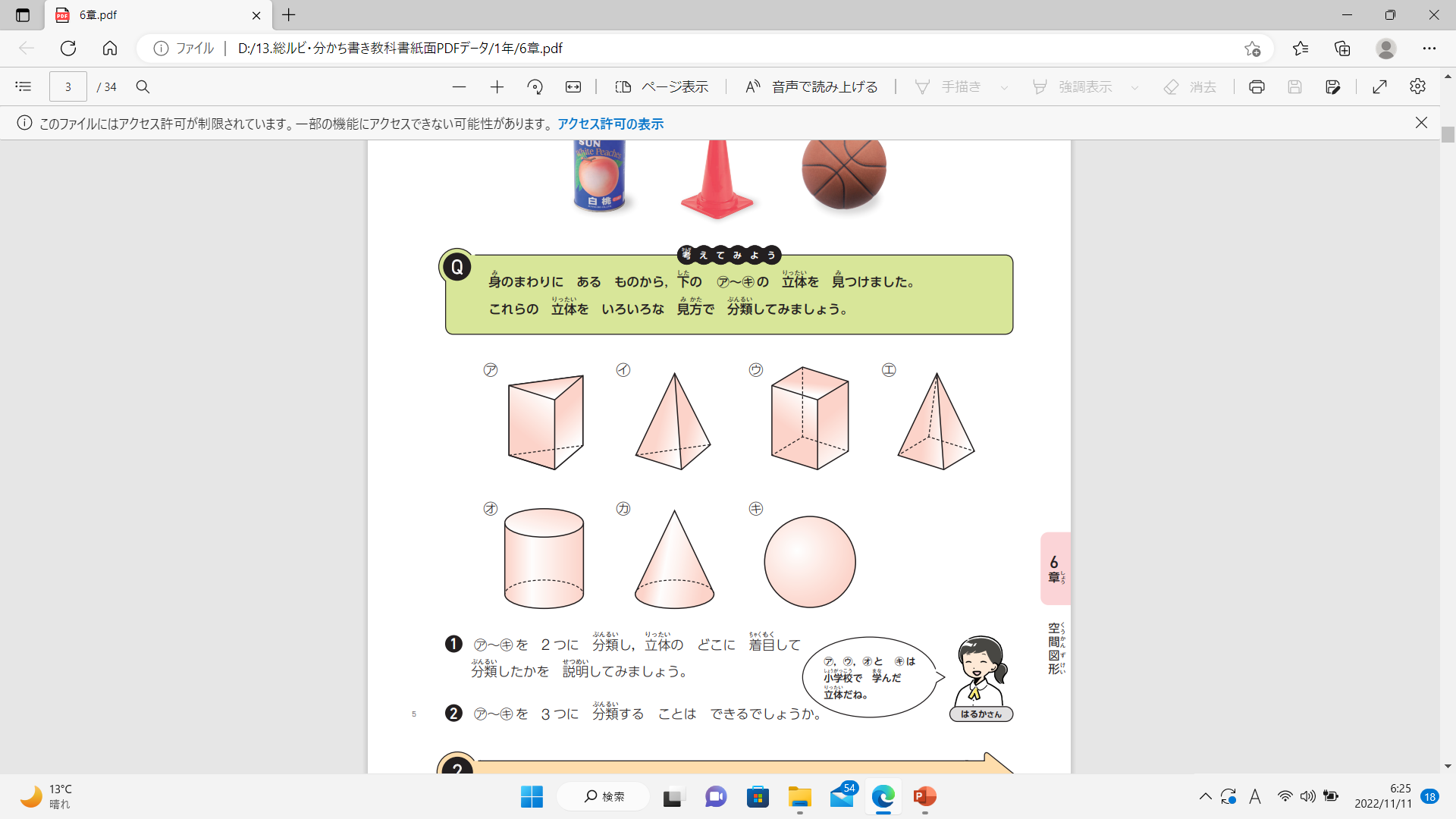 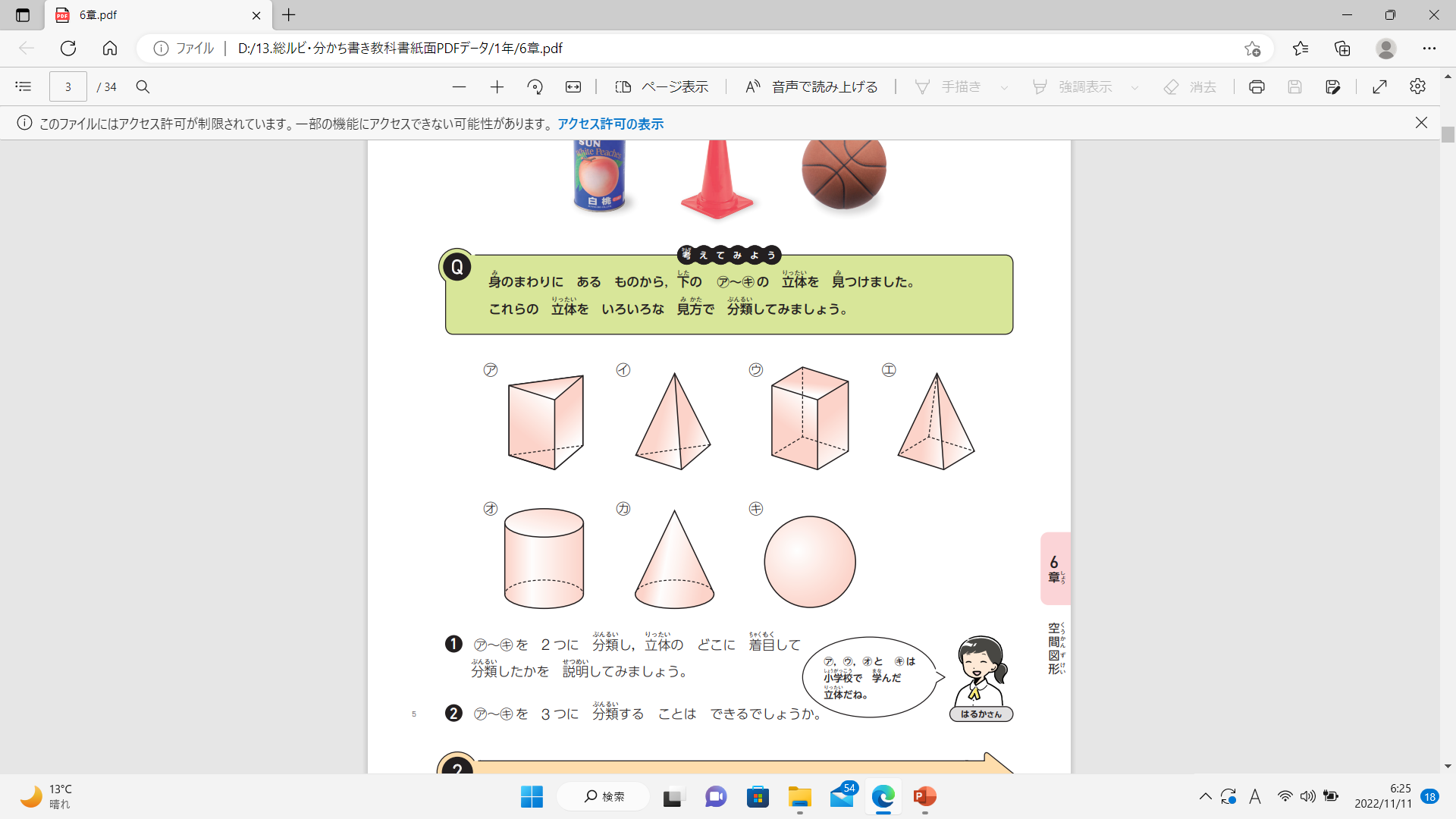 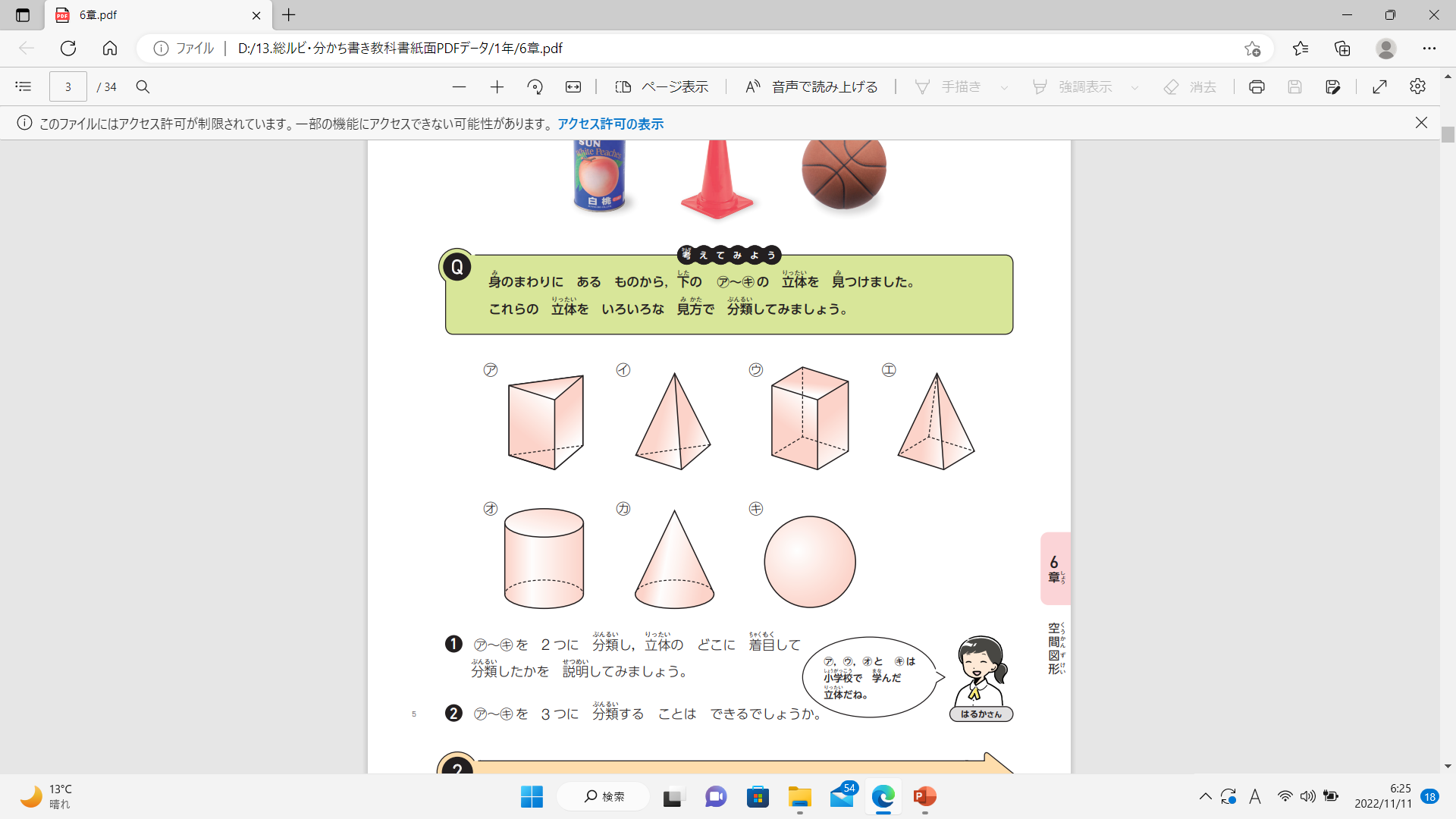 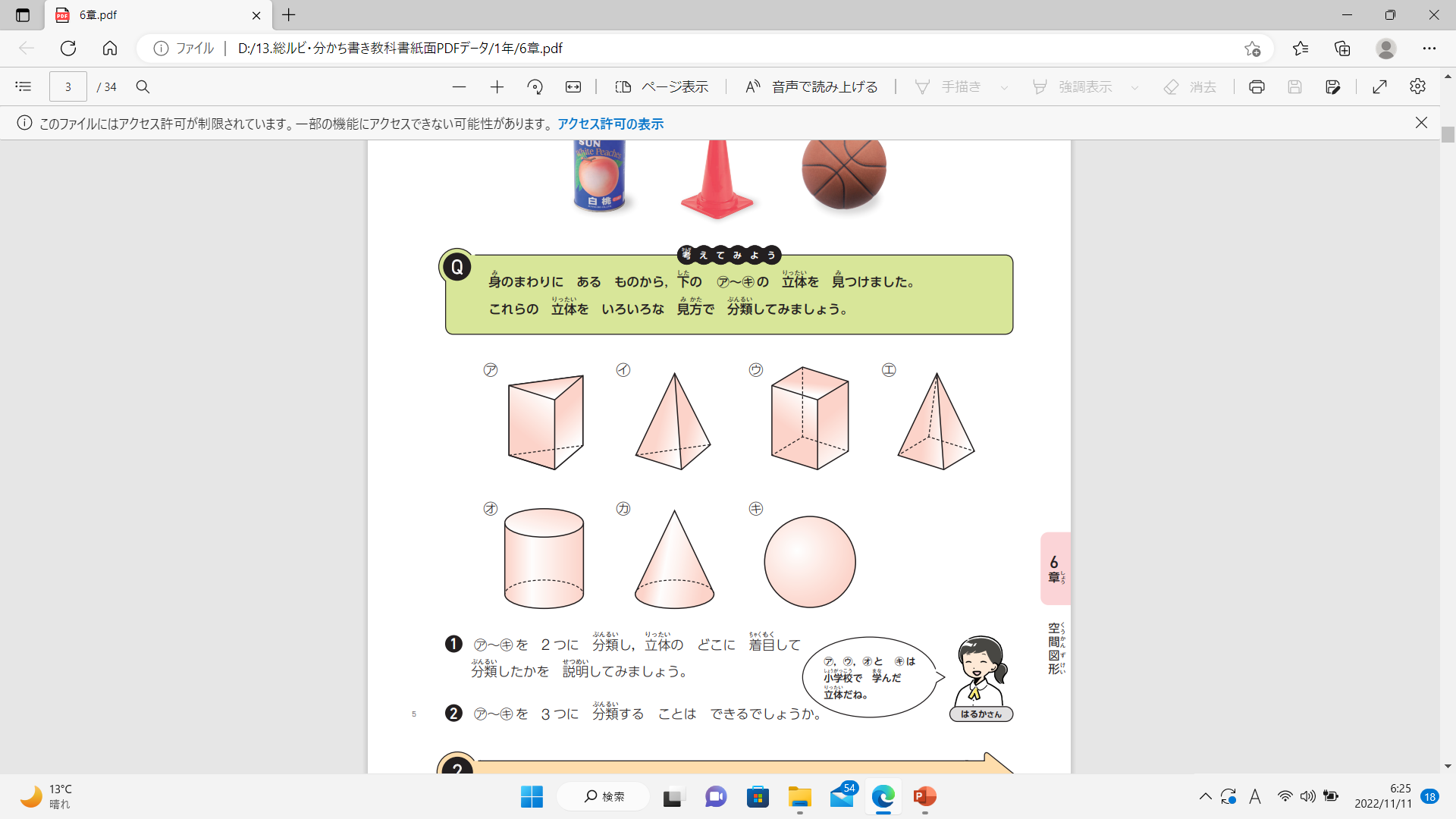 四角柱
円　柱
三角柱
四角すい
暗　空
平行移動させると　どれになる？
Q ５
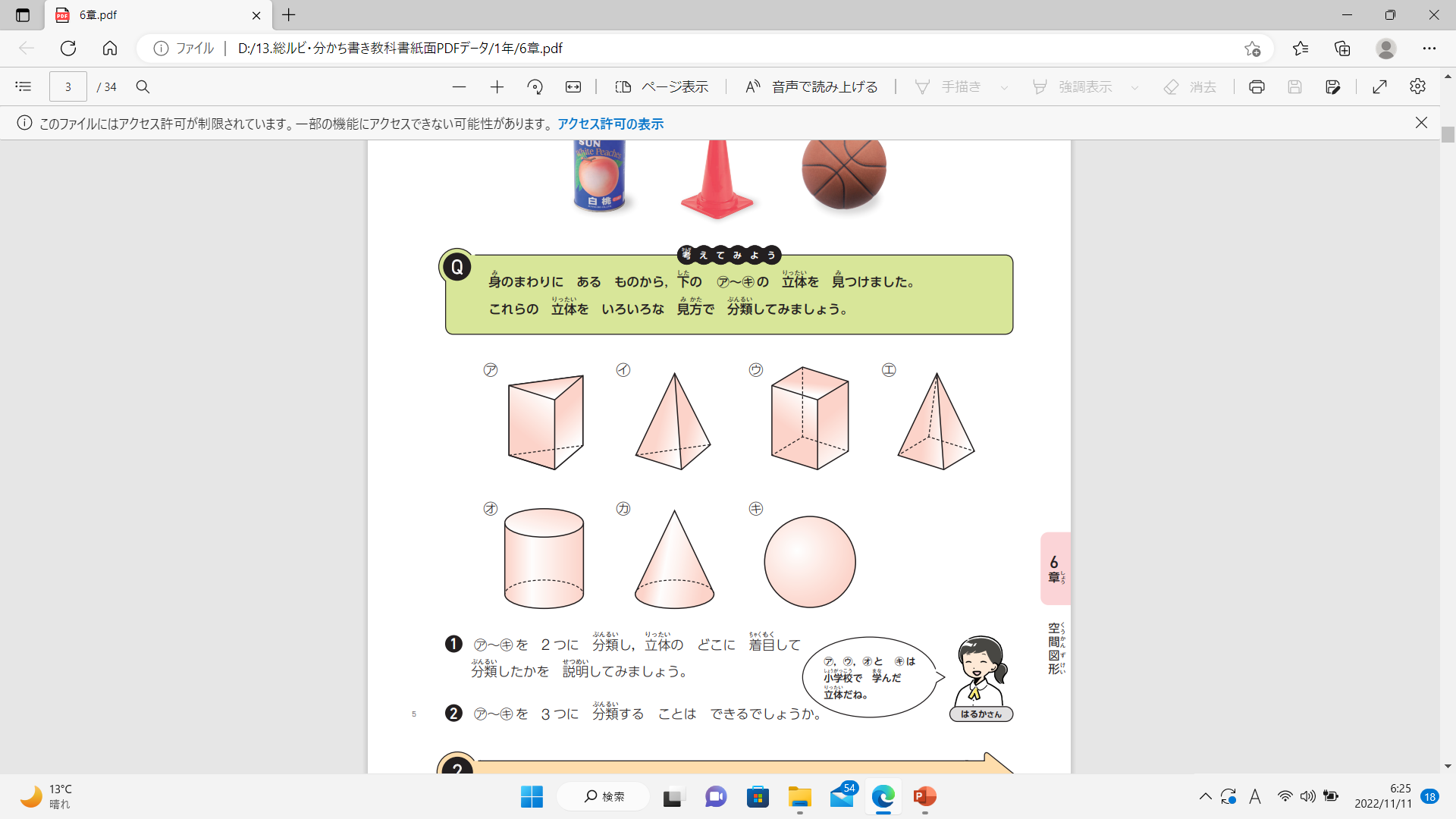 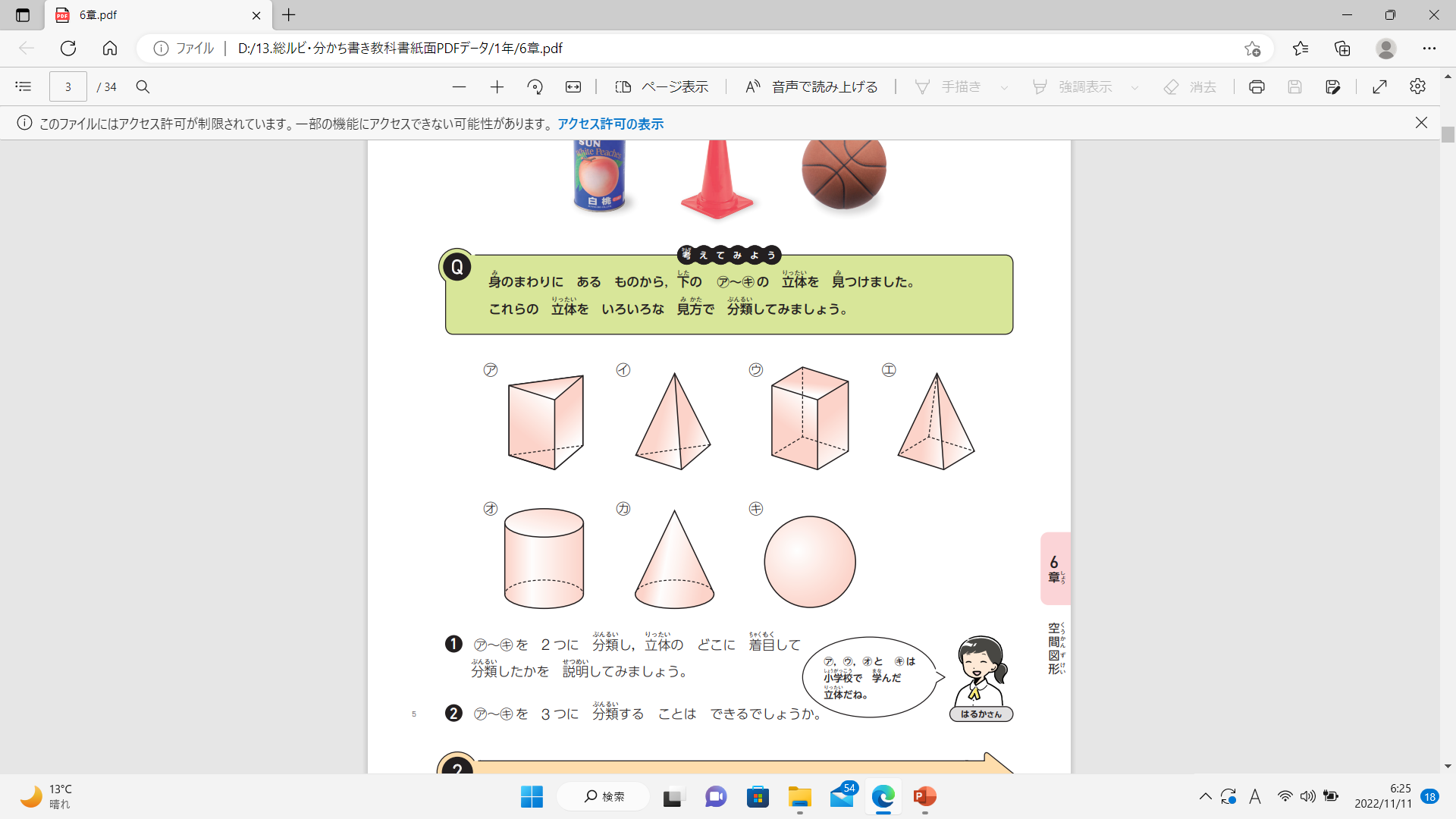 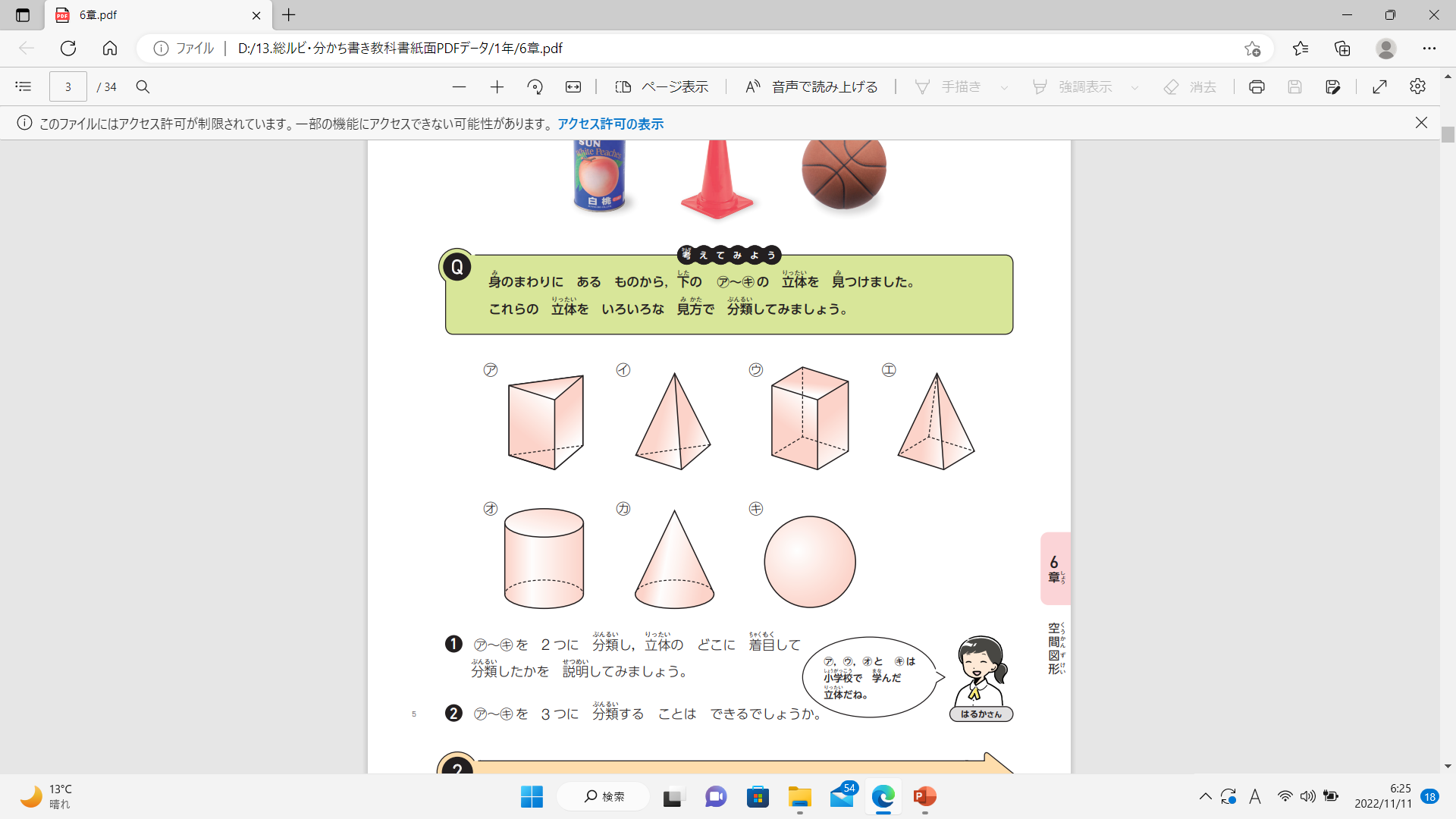 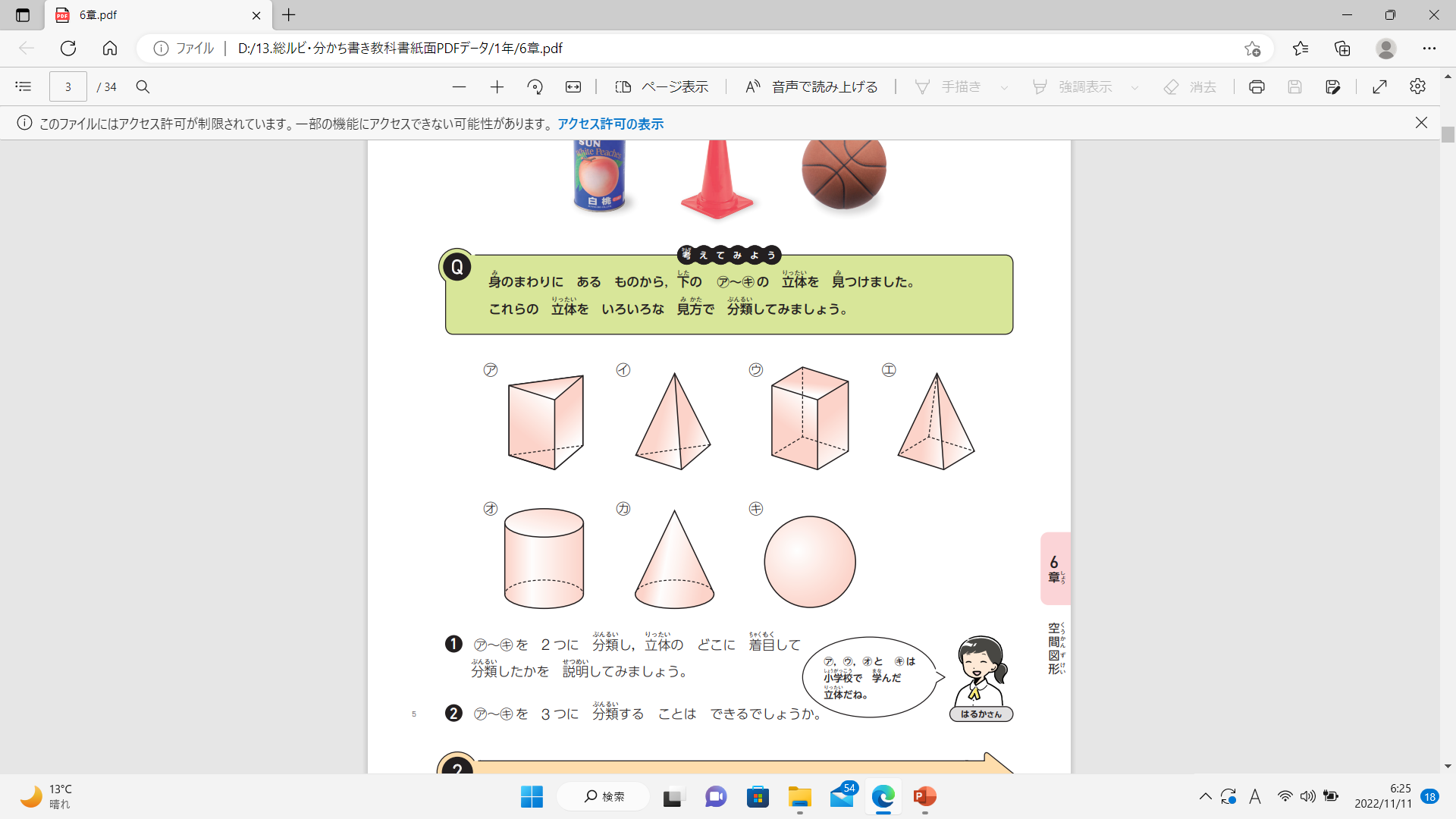 四角柱
円　柱
三角柱
四角すい
暗　空
平行移動させると　どれになる？
Q ６
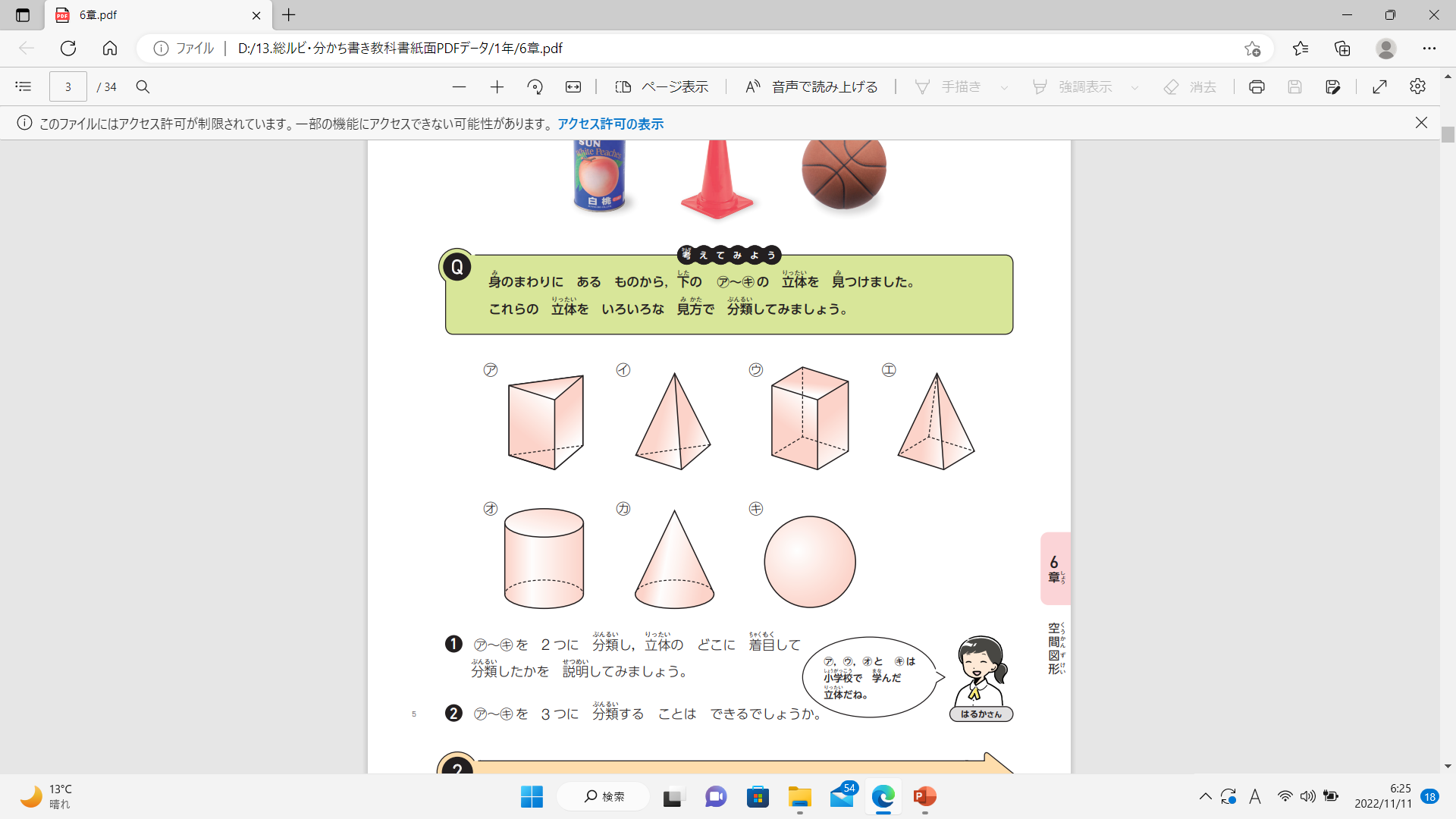 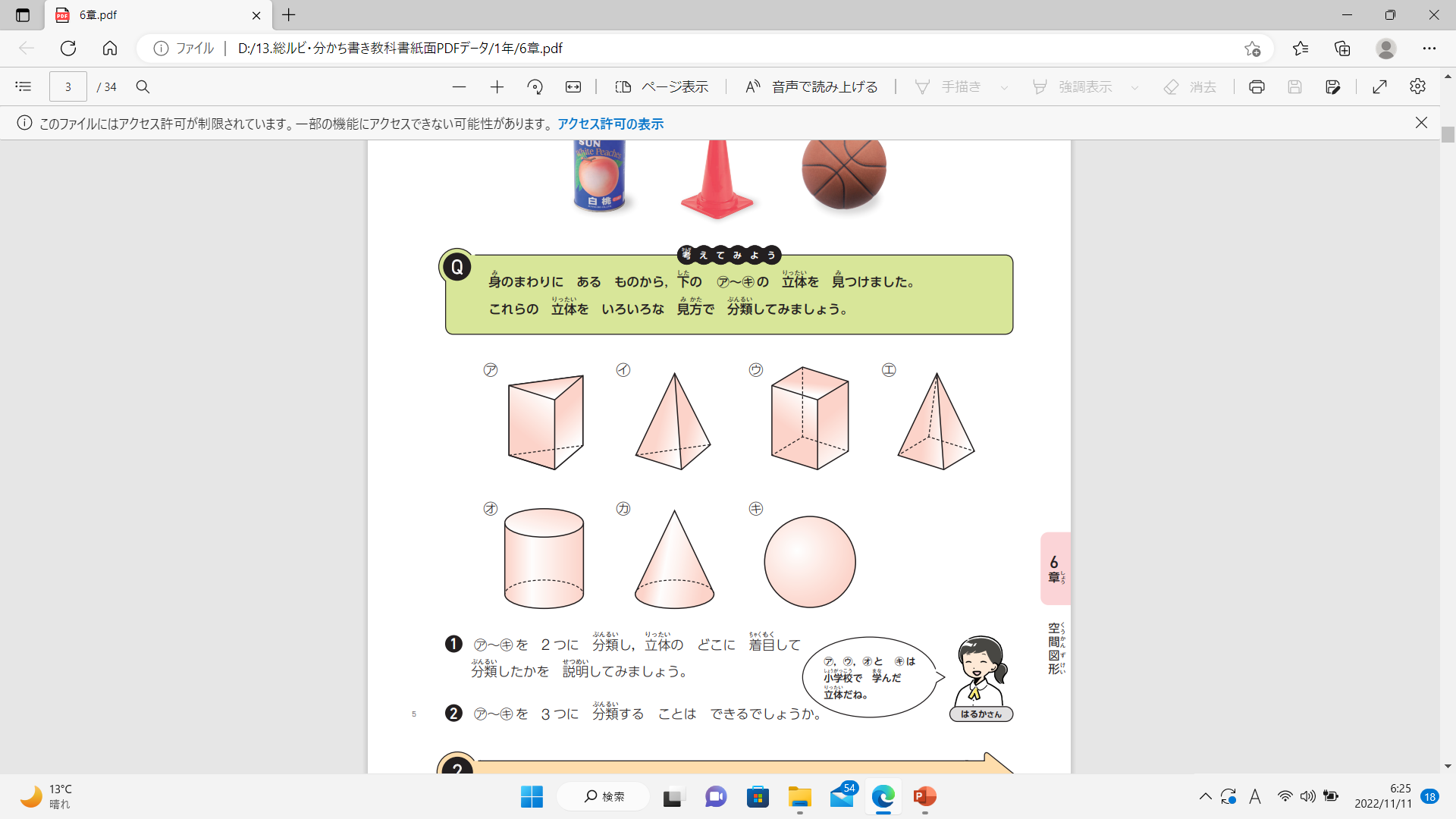 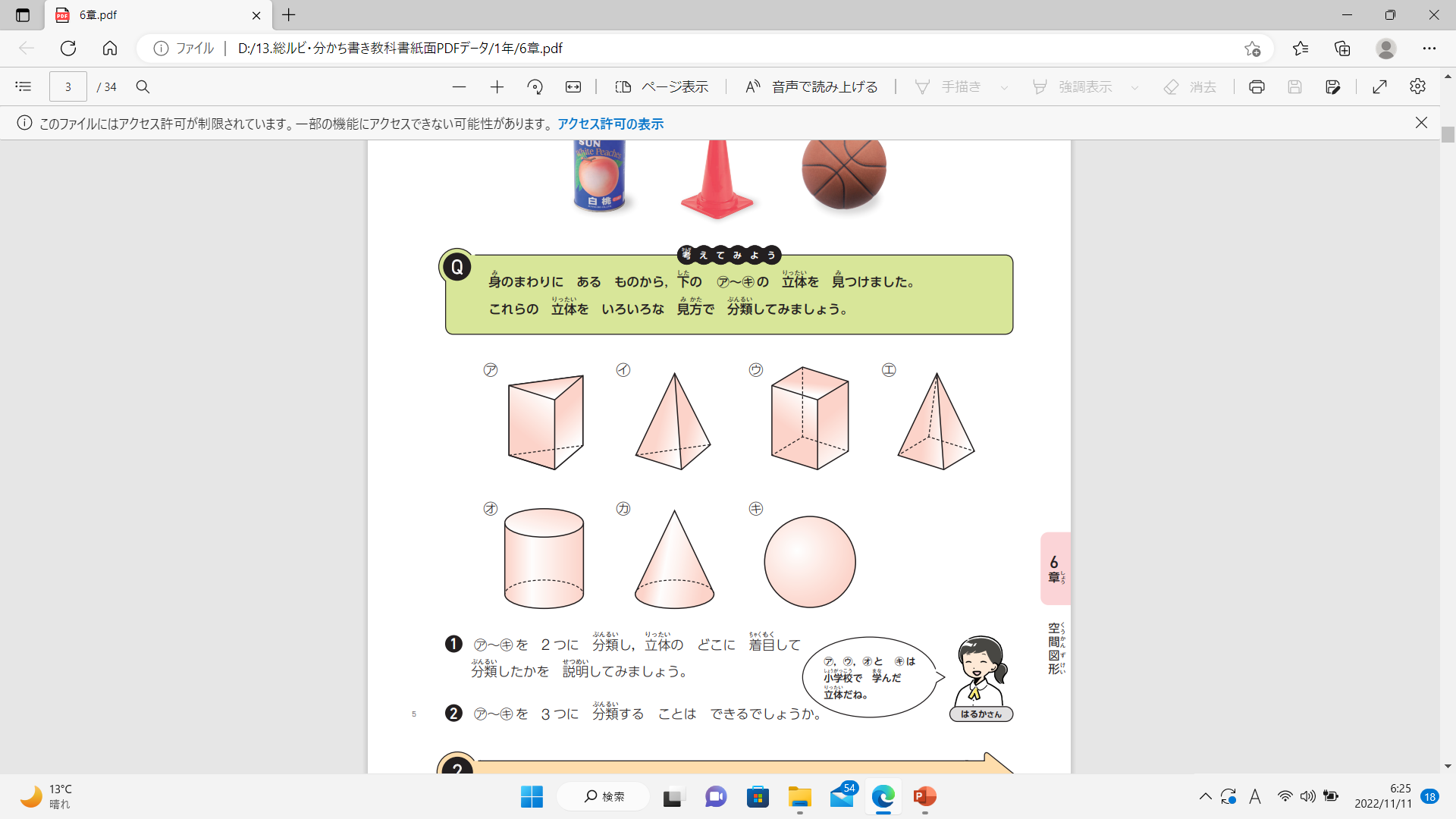 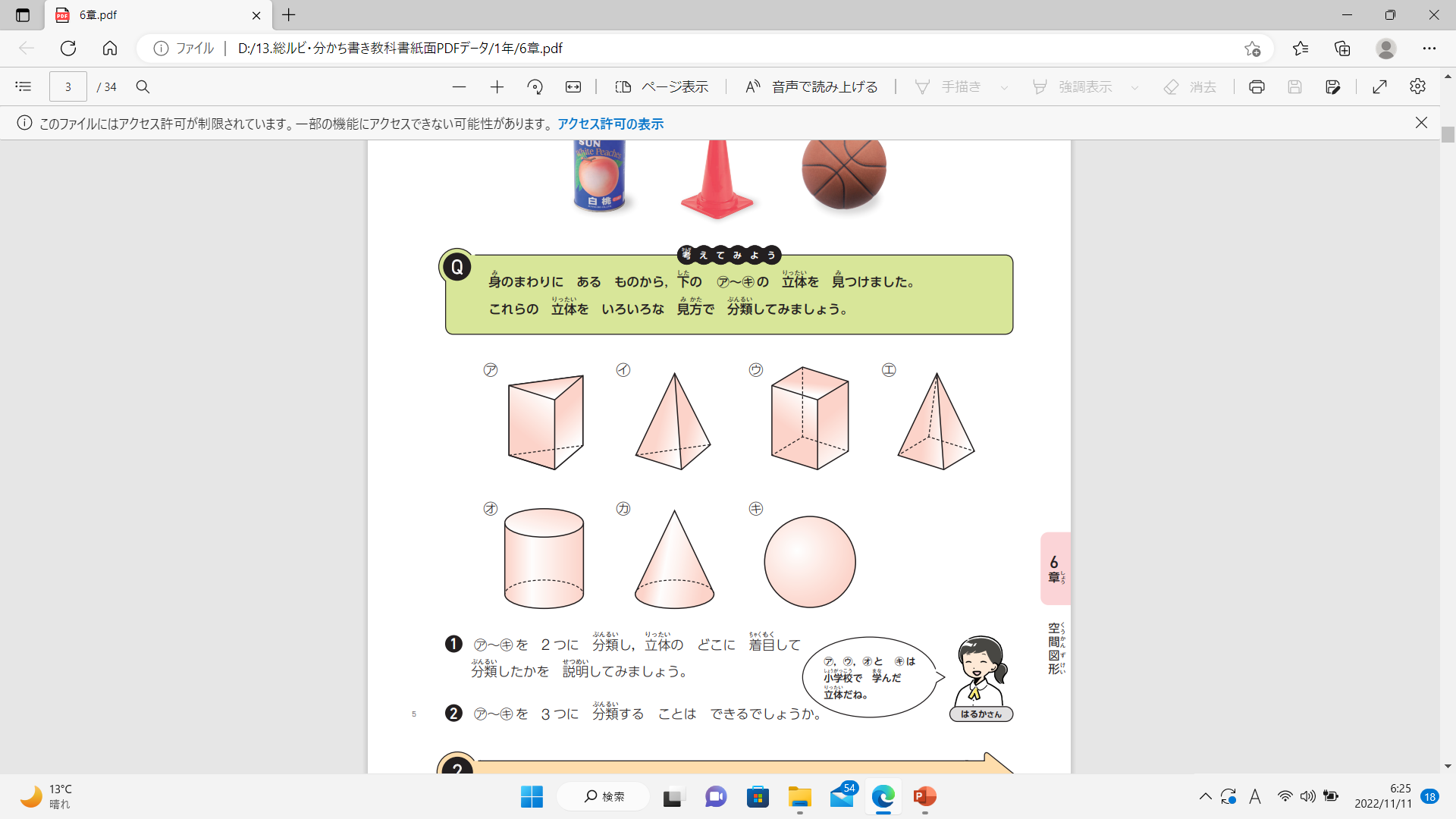 四角柱
円　柱
三角柱
四角すい
暗　空
平行移動させると　どれになる？
Q ７
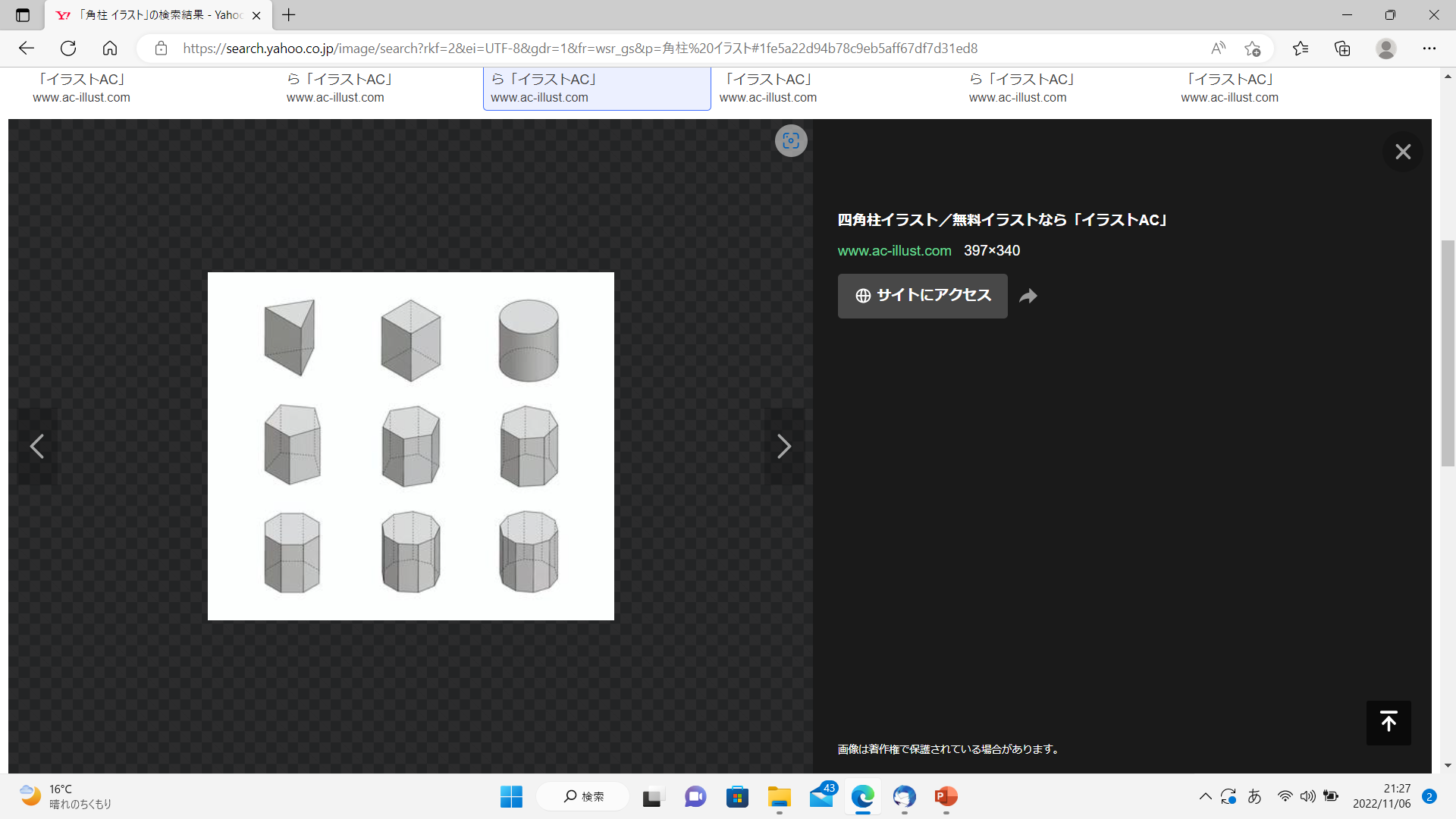 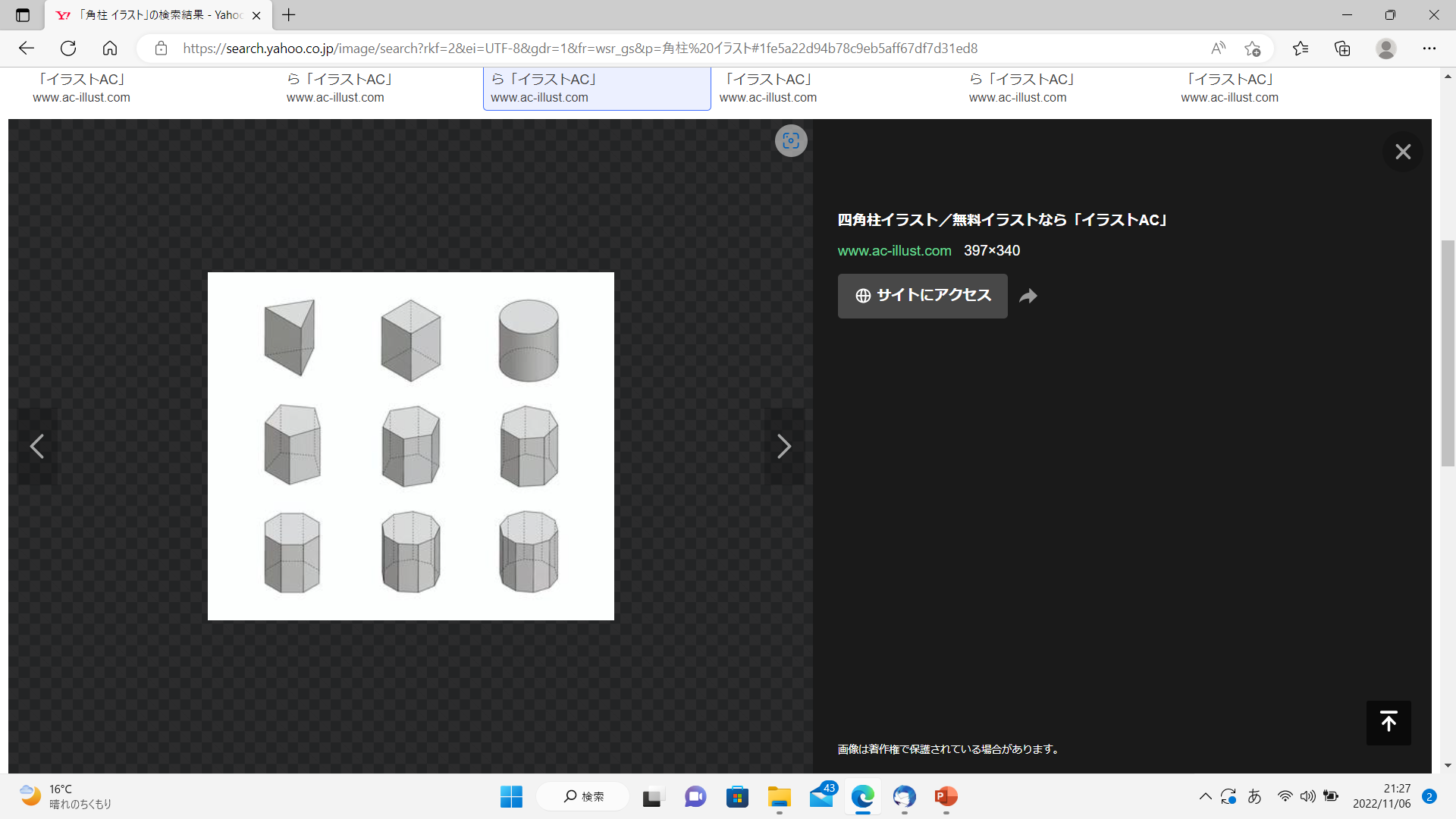 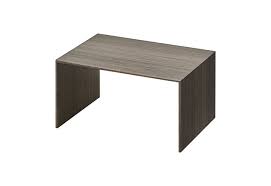 暗　空
平行移動させると　どれになる？
Q ８
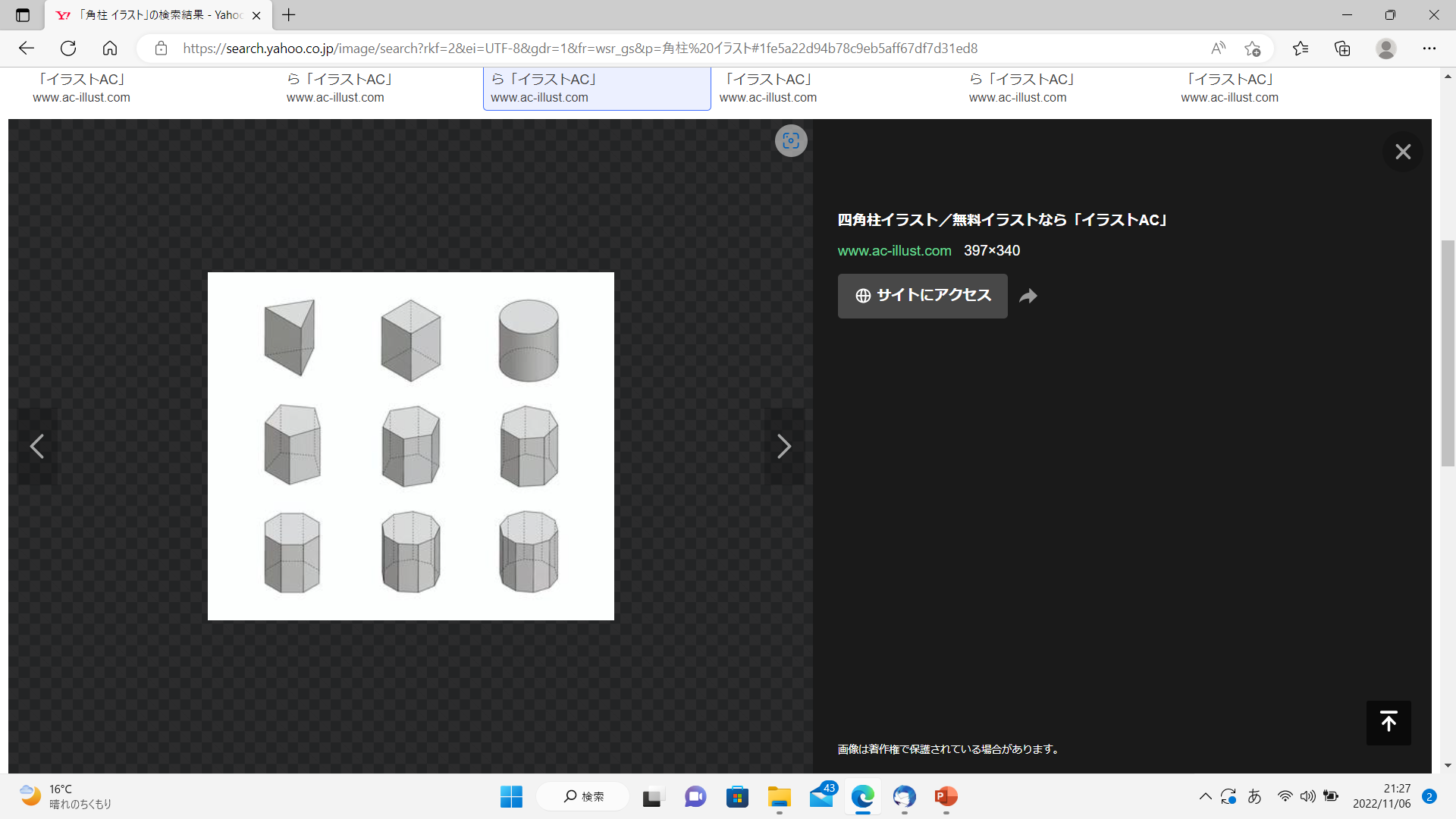 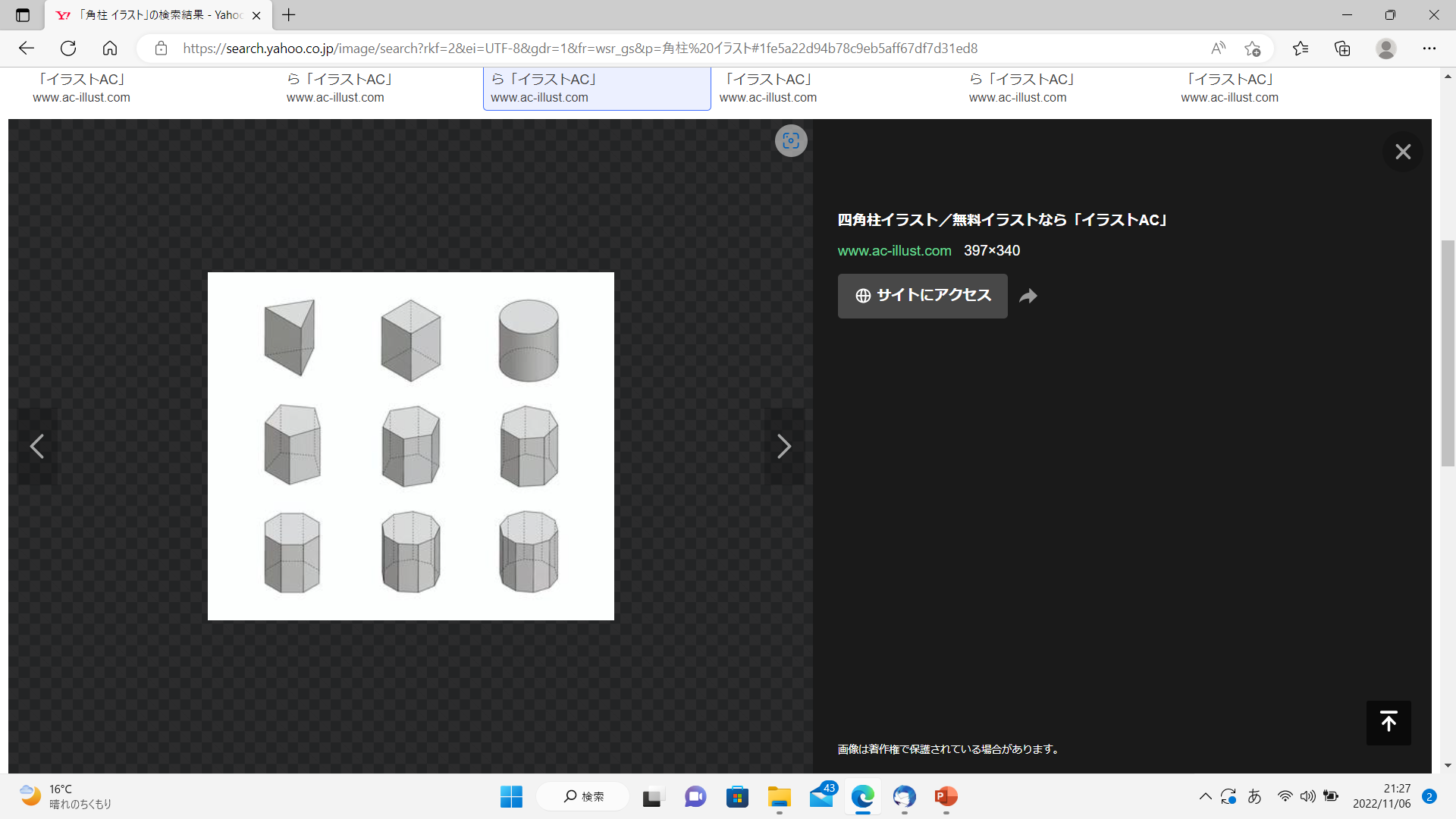 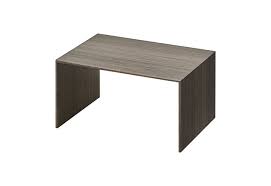 暗　空
平行移動させると　どれになる？
Q ９
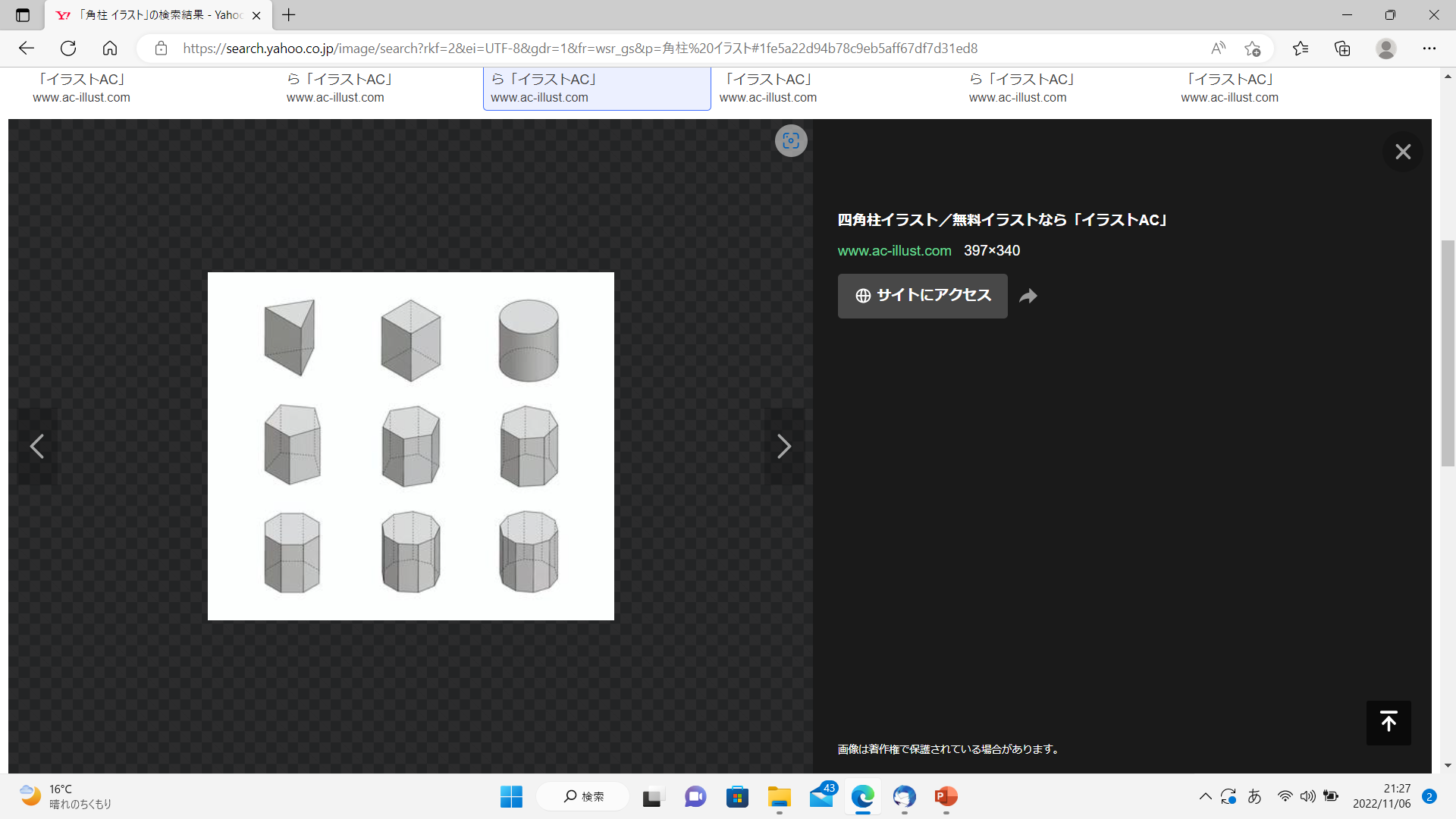 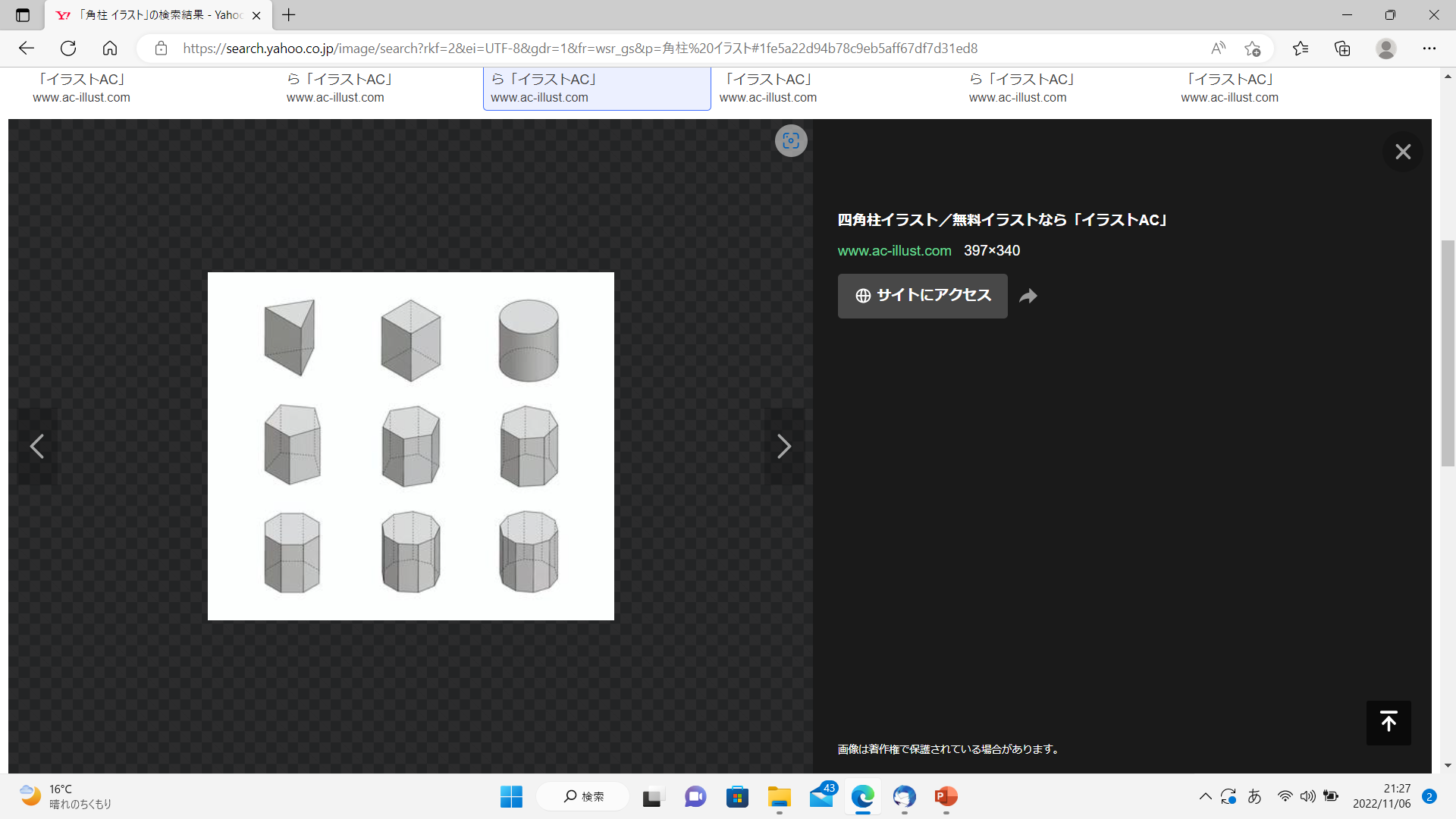 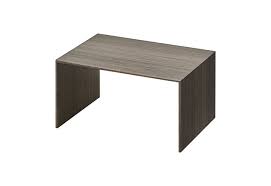 暗　空
平行移動させると　どれになる？
Q 10
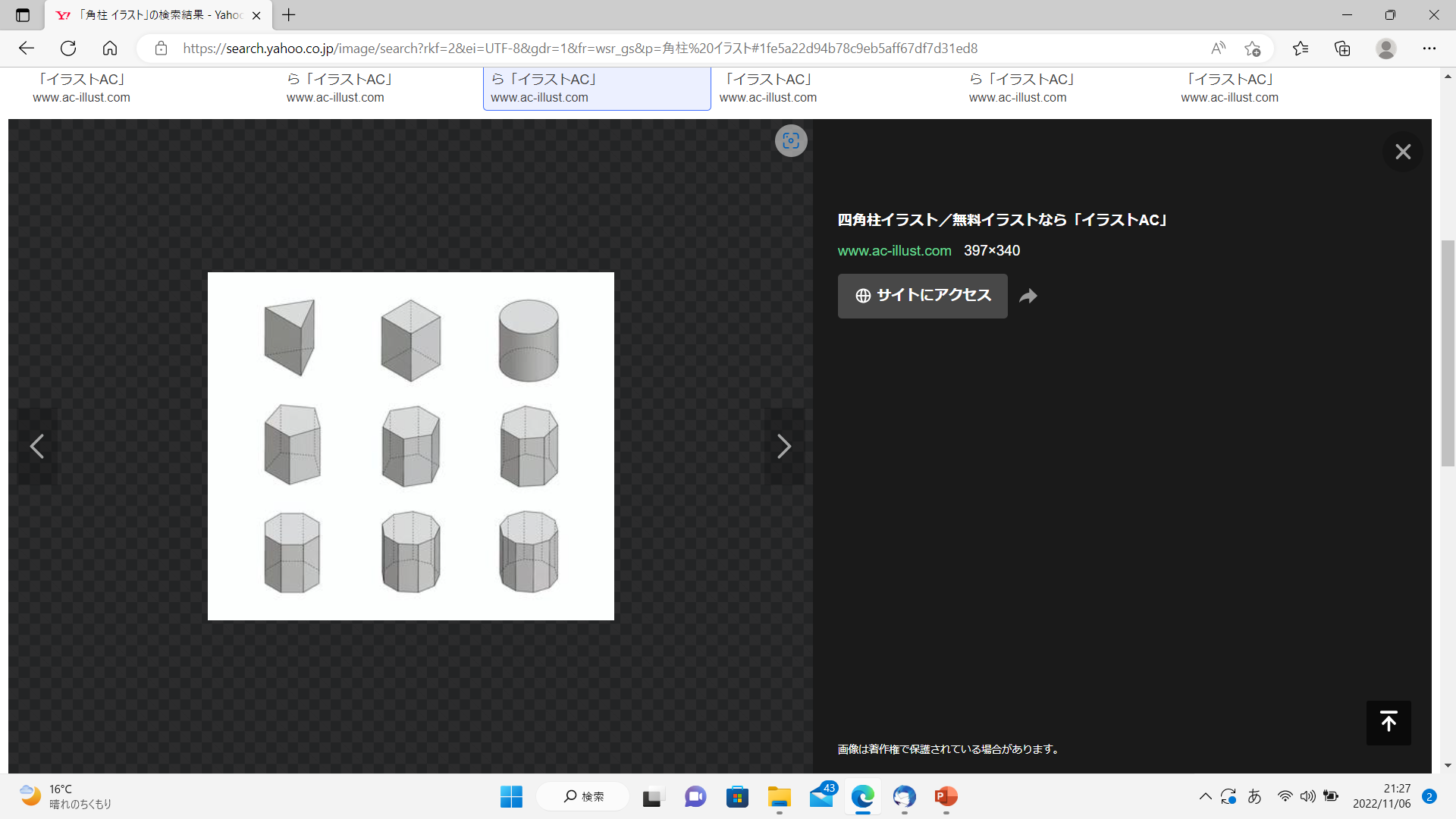 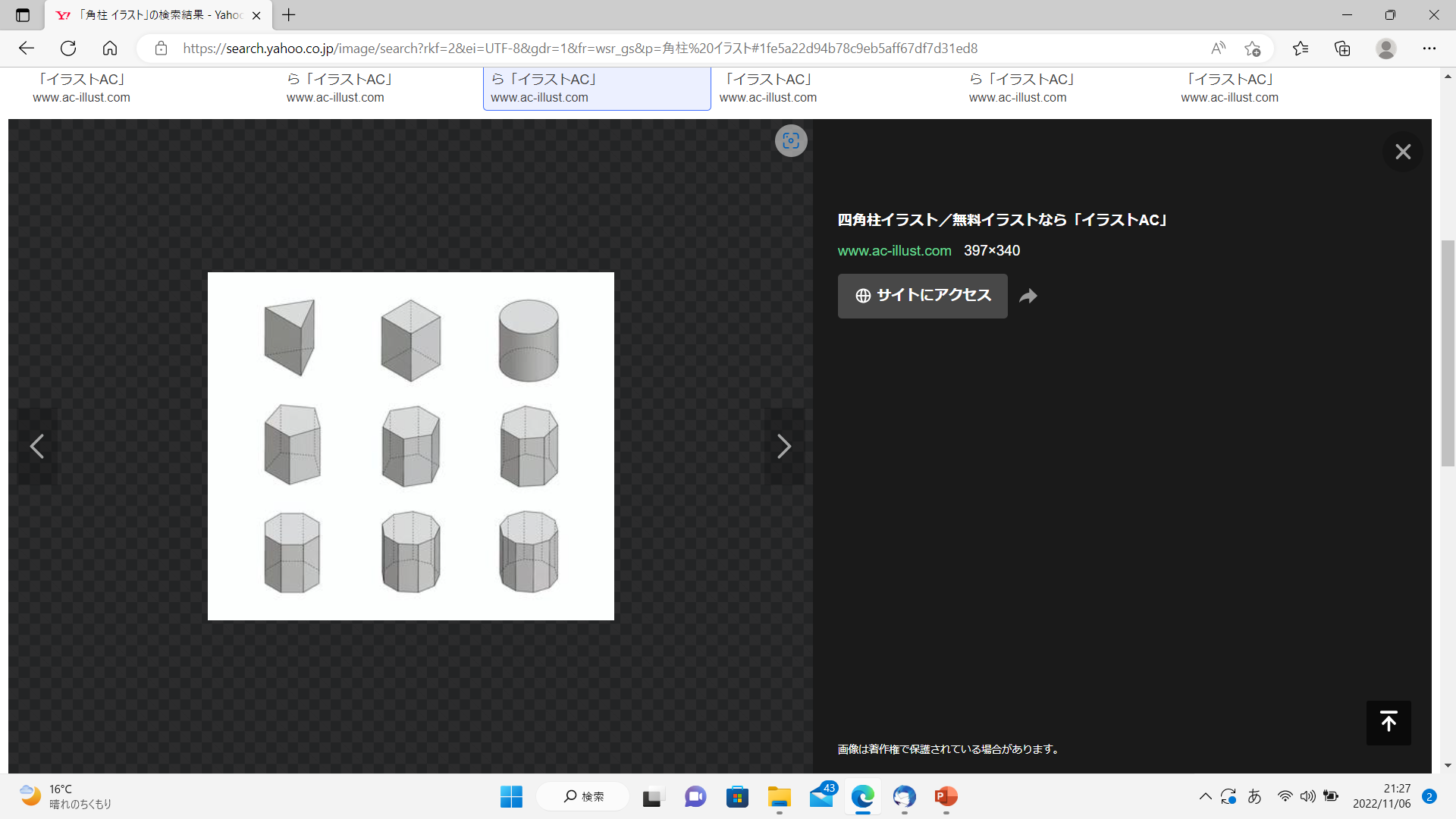 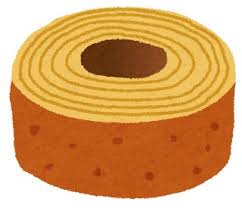